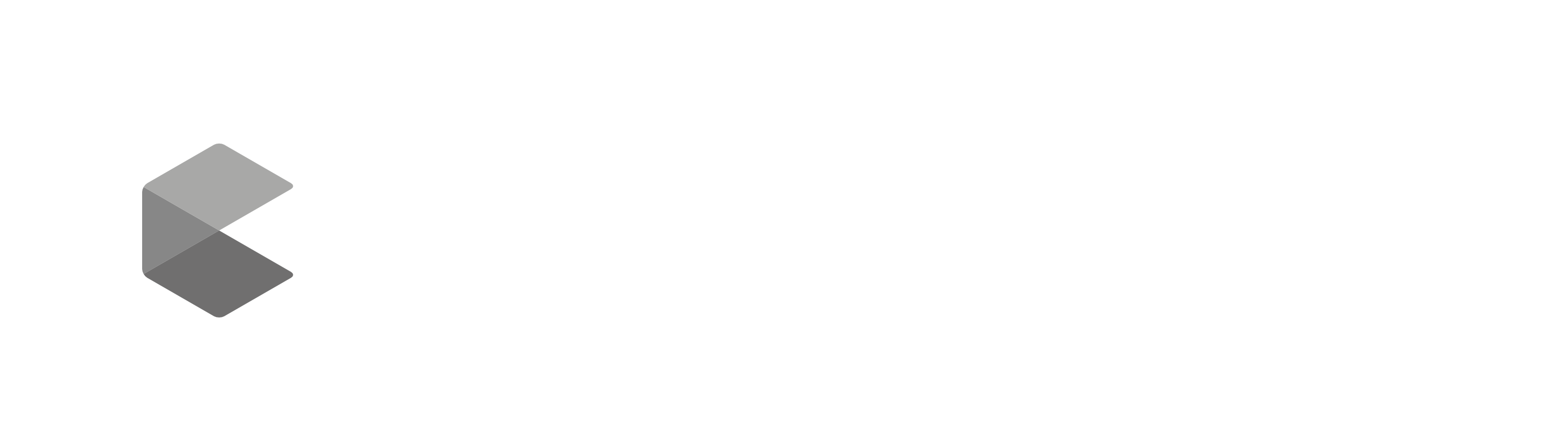 Ceny nemovitostí v roce 2023
Jakub Seidler, ČBA
Milan Roček, Dataligence
Ceny nemovitostív roce 2023
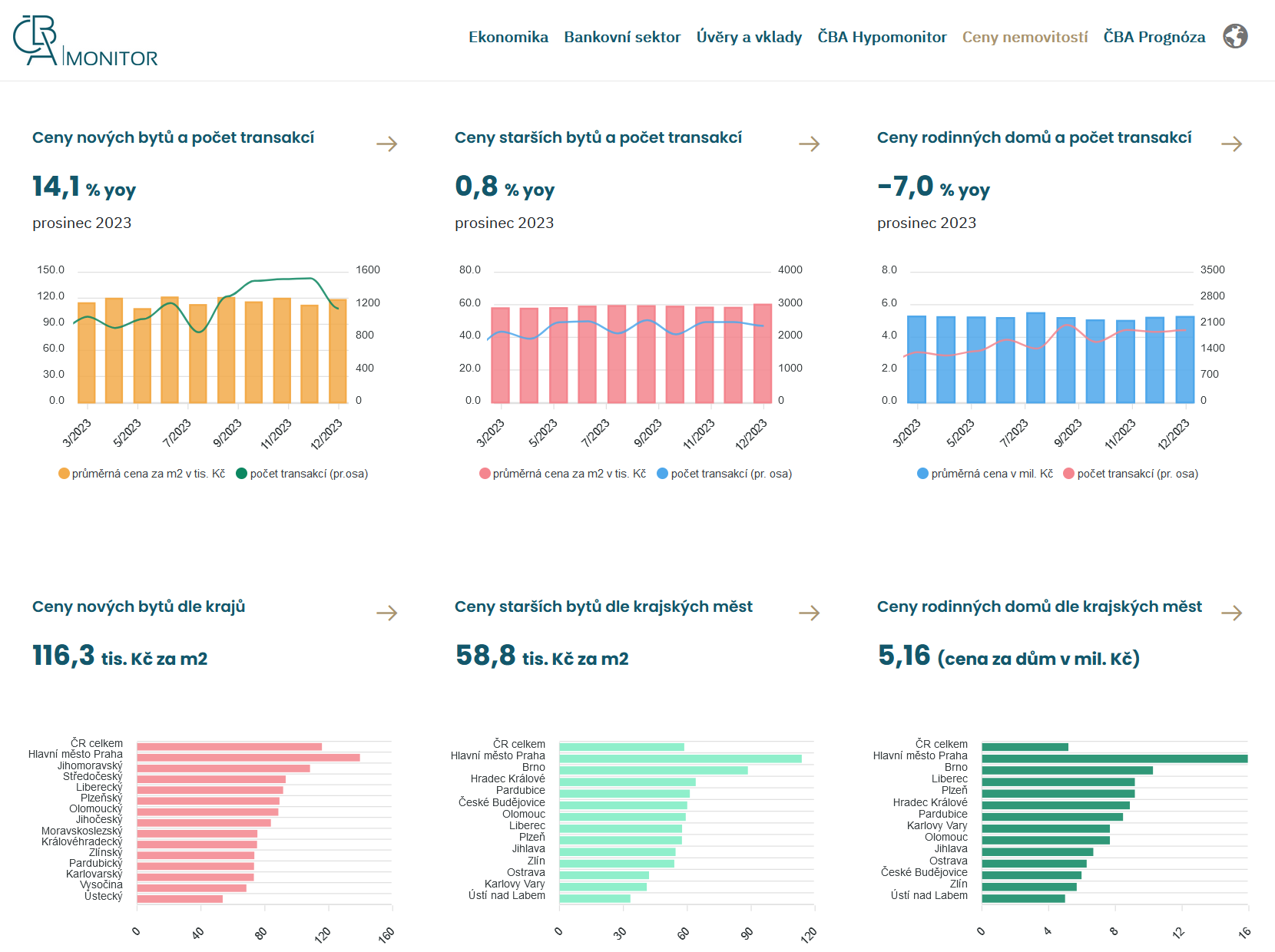 ČBA od roku 2021 zveřejňuje detailní statistiky vývoje hypotečního trhu v rámci statistik ČBA Hypomonitor.

Od loňského roku ve spolupráci 
s Dataligence zveřejňuje na měsíční frekvenci také vývoj cen nemovitostí, a to přes kategorie nemovitostí a kraje v ČR.
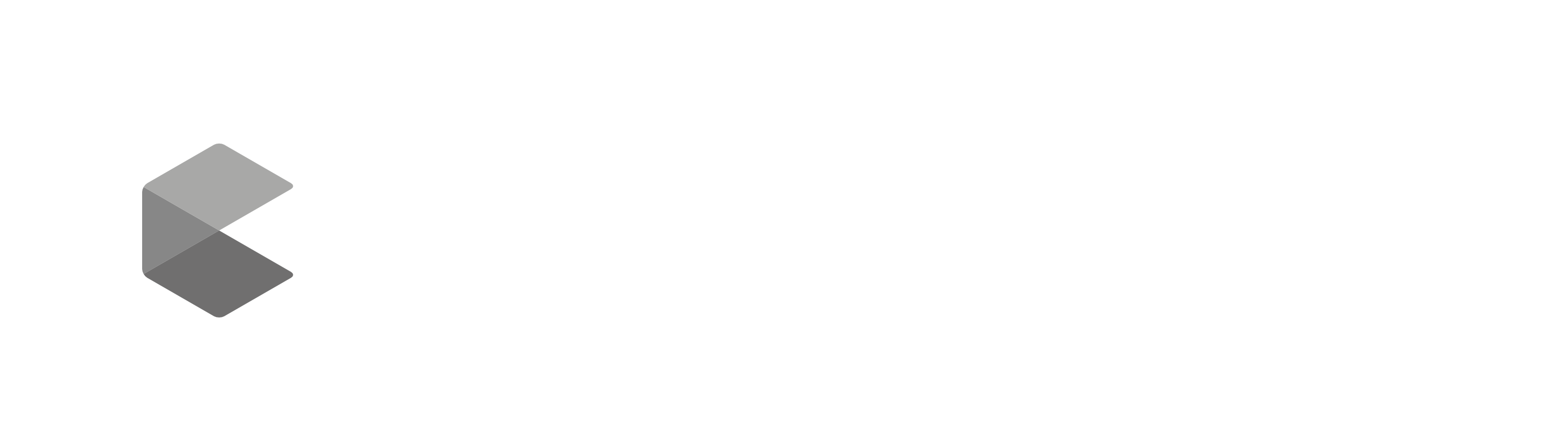 https://www.cbamonitor.cz/kategorie/ceny-nemovitosti
Bytový fondzměna v roce 2023
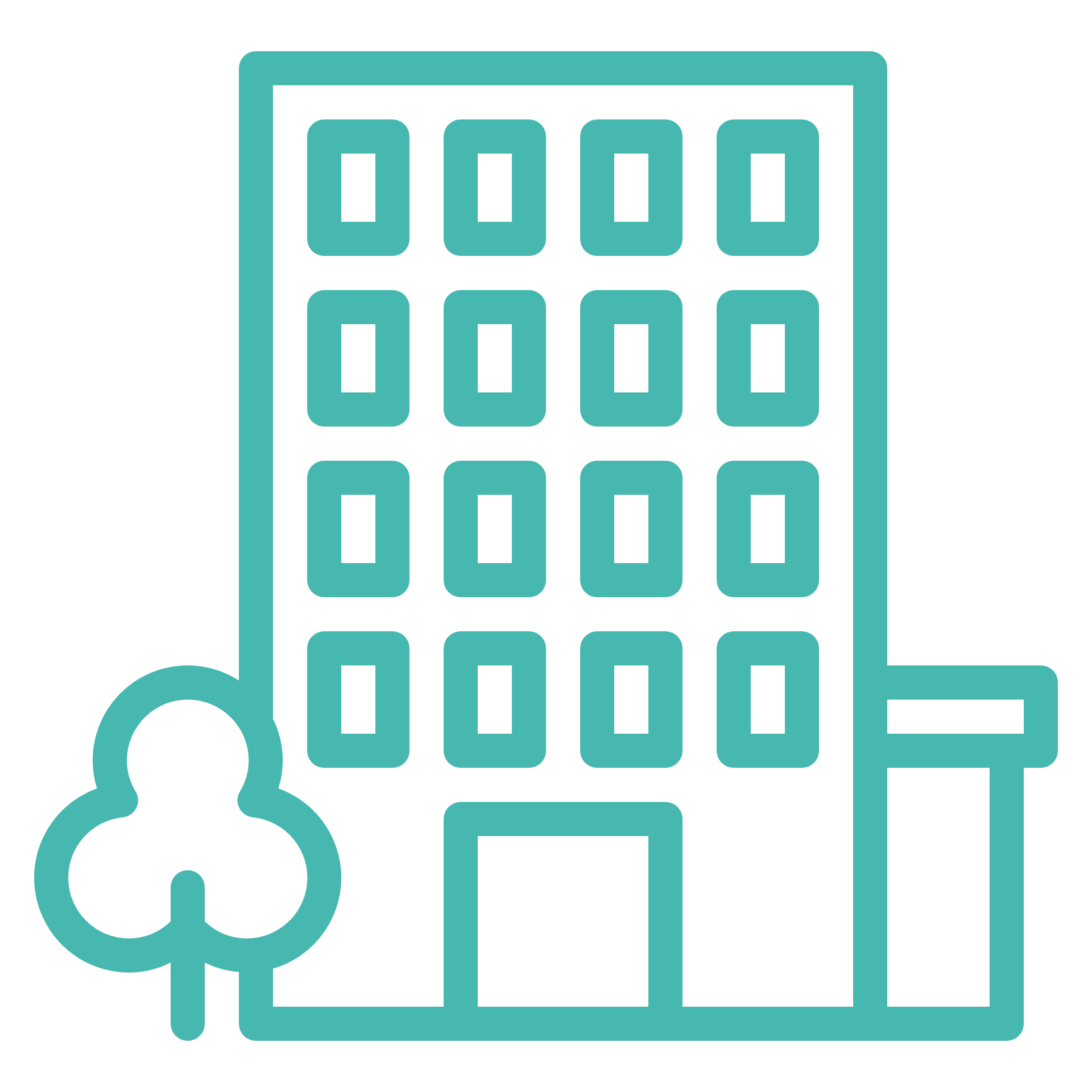 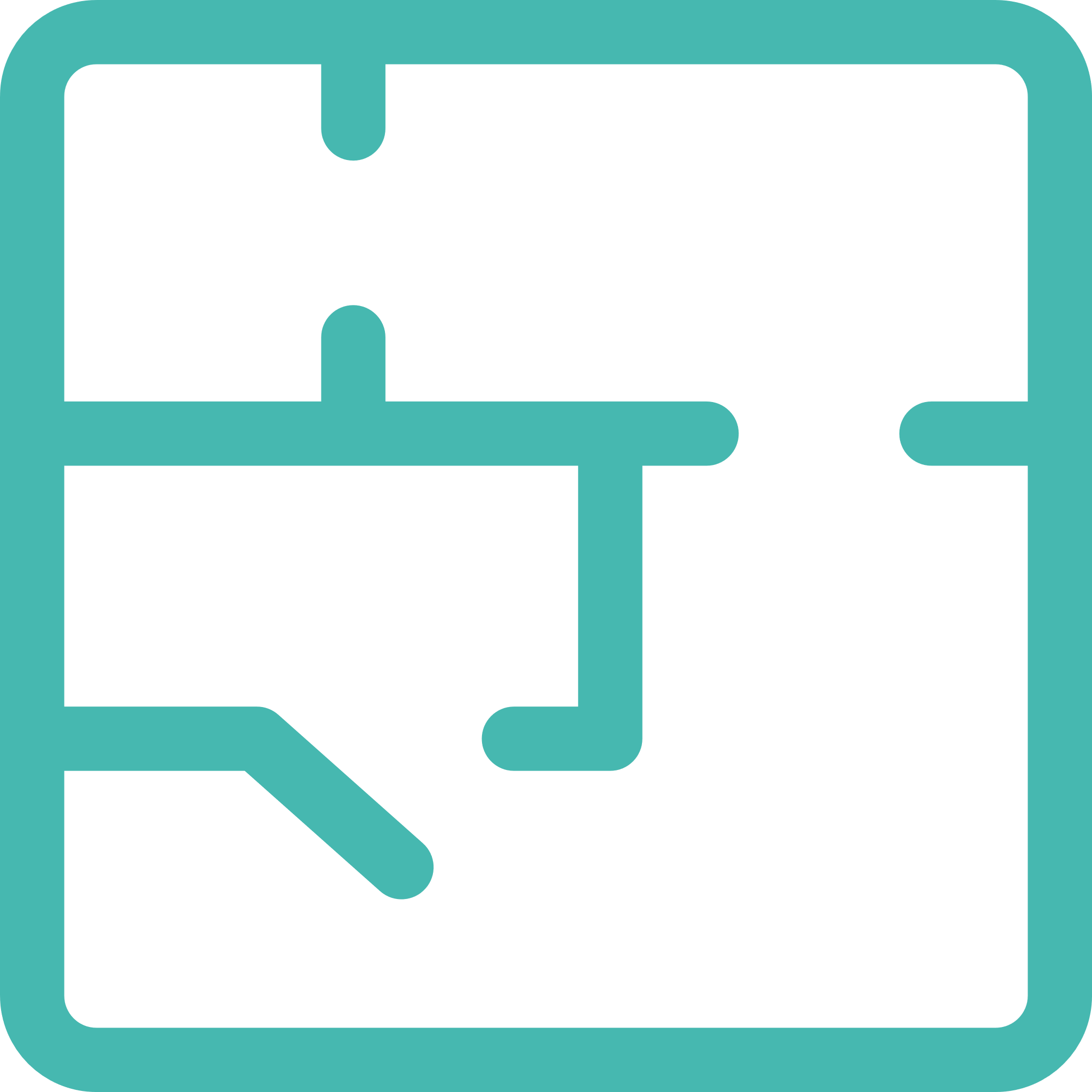 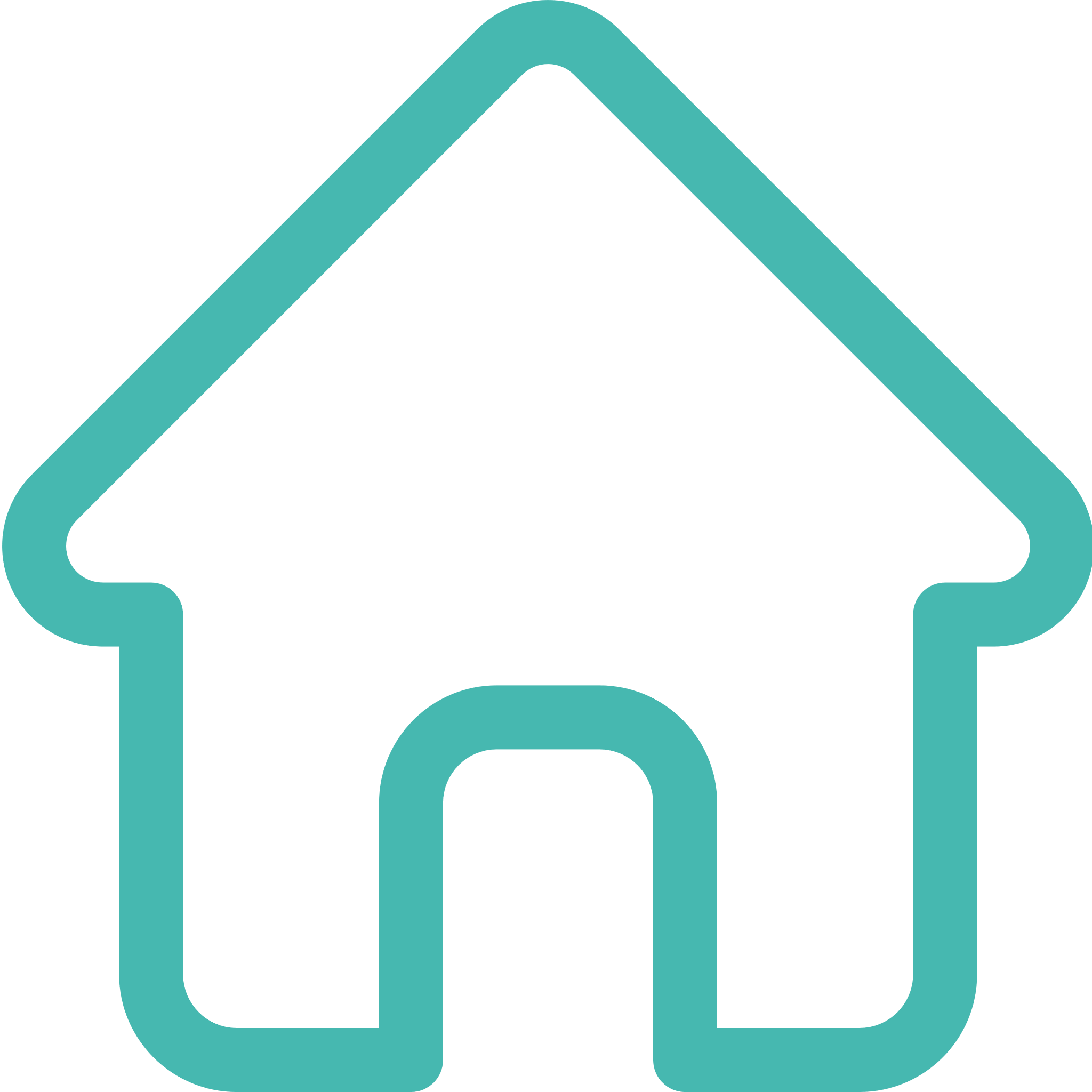 Rodinné domy
2023: + 22 468
Byty v novostavbách
2023: + 12 472
Nově vzniklé bytové domy
2023: + 983
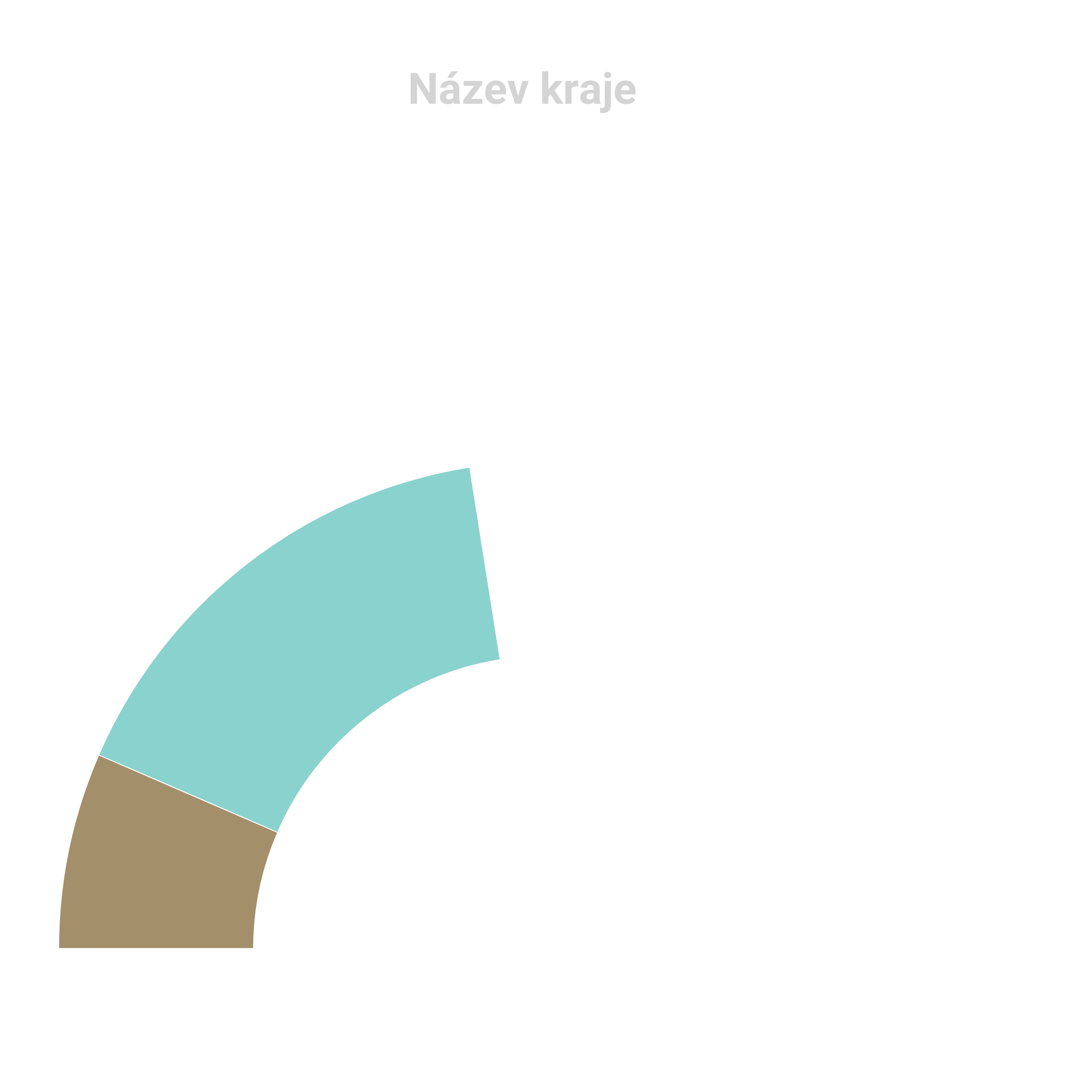 55 %
32 %
byty v novostavbách
byty v cihlových domech
byty v panelových domech
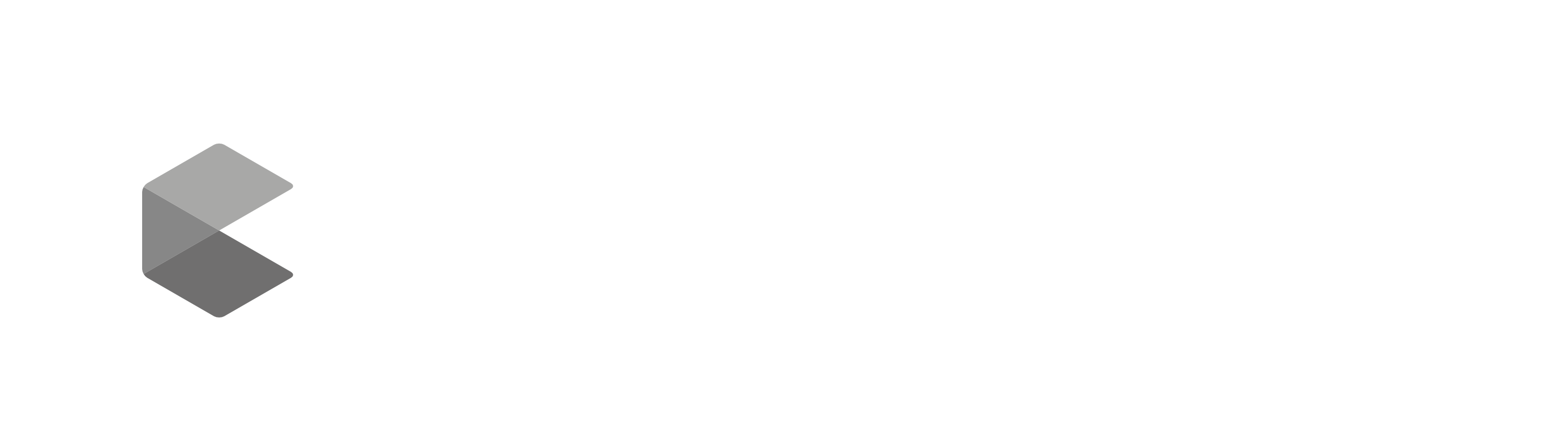 13 %
Zdroj: Dataligence
Aktivita hypotečního trhu
Objem poskytnutých nových hypoték za měsíc (mld. Kč)
Hypoteční trh dosáhl svého dna v H2 2022 a v průběhu roku 2023 začal mírně ožívat.

Srovnání YoY ukazuje pokles 
o cca 25 % z důvodu vysokých realizovaných objemů v H1 2022.

Efekt srovnávací základny 
v současnosti působí opačným směrem a meziroční růst objemu nově poskytnutých hypoték se nachází poblíž 100 %, což platí 
i pro lednové údaje 2024.
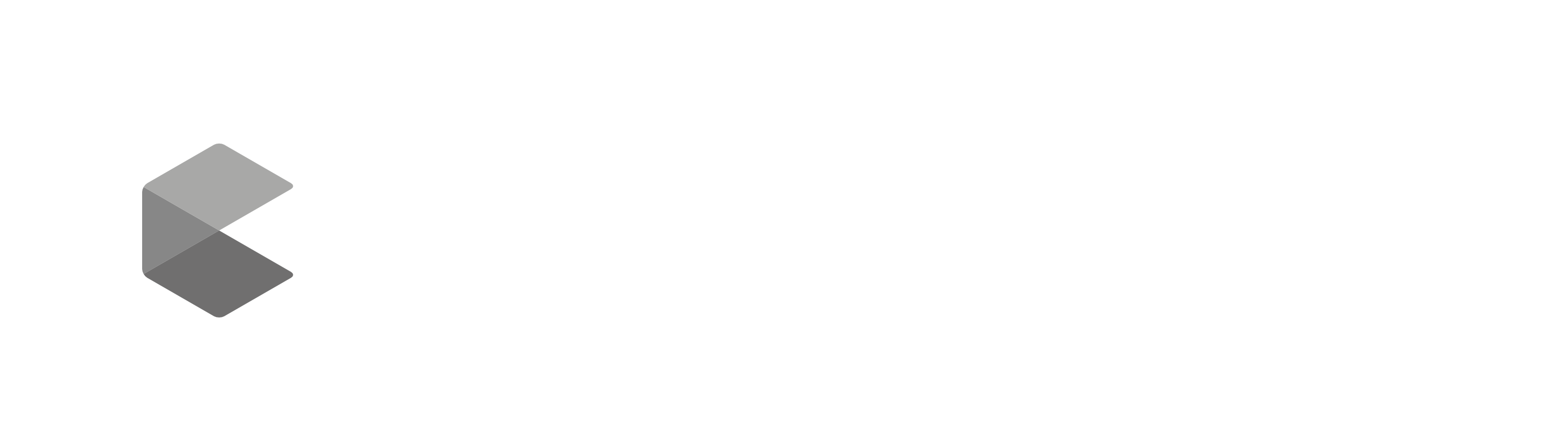 Zdroj: ČBA Hypomonitor
Aktivita hypotečního trhu
Objem poskytnutých hypoték za měsíc po sezónním očištění  (mld. Kč)
Data po sezónním očištění naznačují, že trh začal mírně ožívat od Q1 2023.

V roce 2024 by měla hypoteční aktivita po dvou letech opět růst, což podpoří kromě odložené poptávky také pokračující pokles hypotečních sazeb.
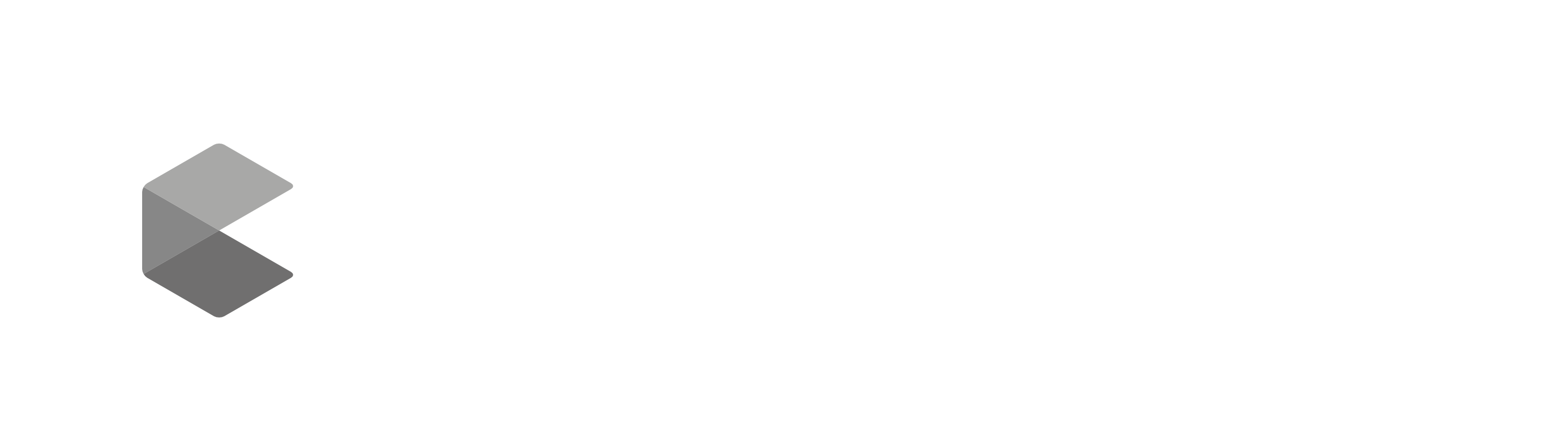 Zdroj: ČBA Hypomonitor
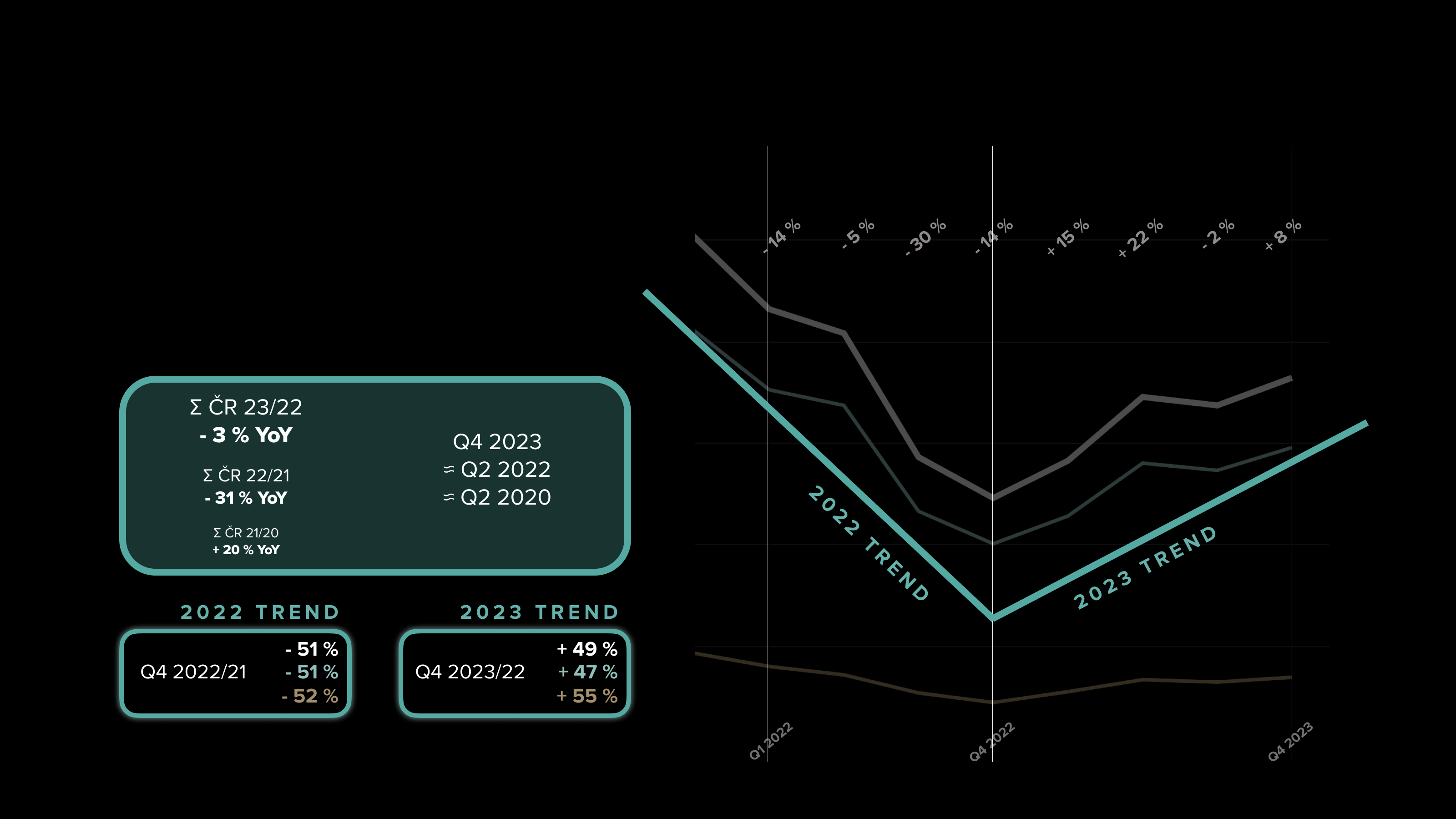 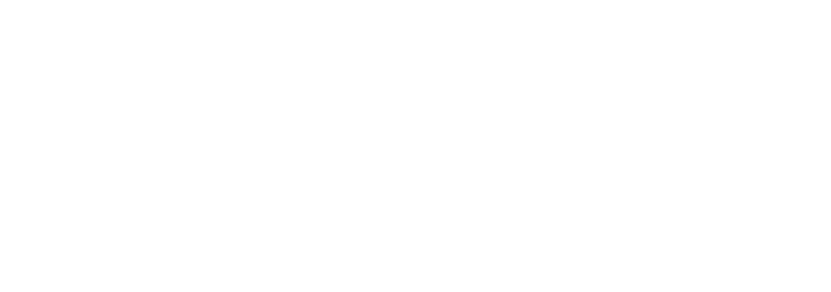 Vývoj aktivitystarší bytová zástavba
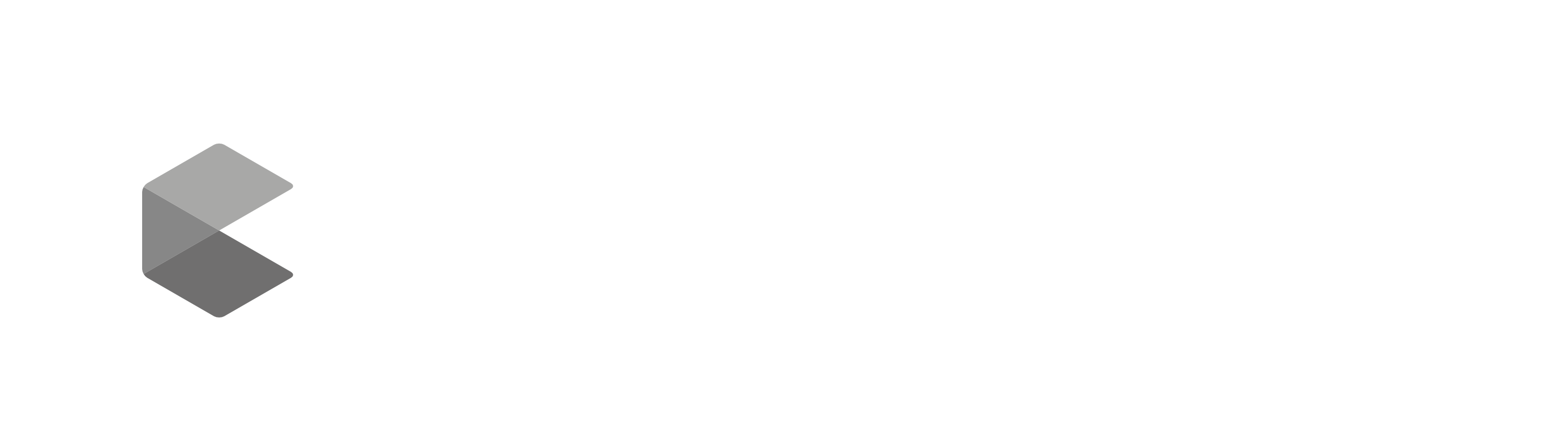 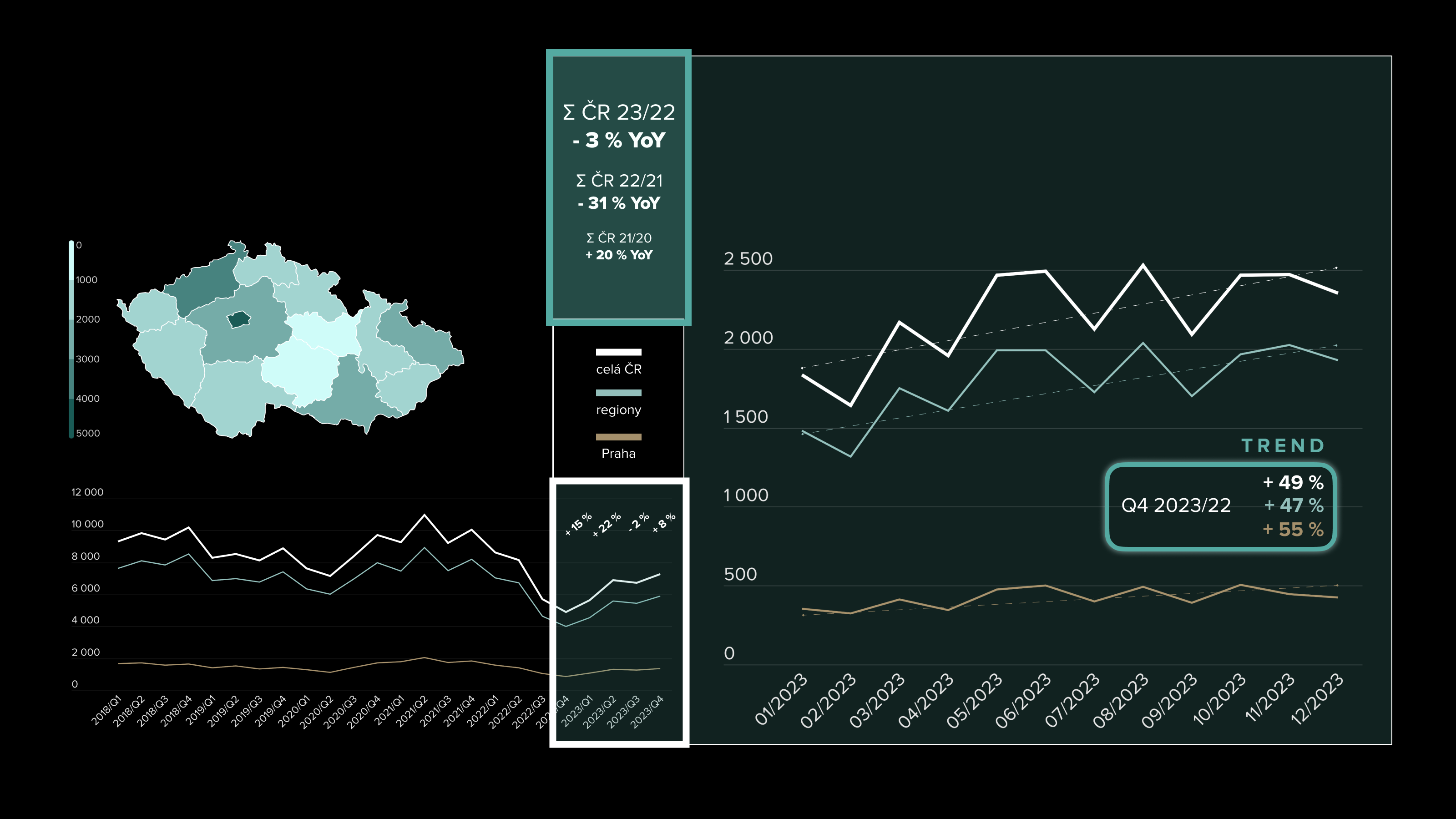 Aktivita trhustarší bytová zástavba(ks)
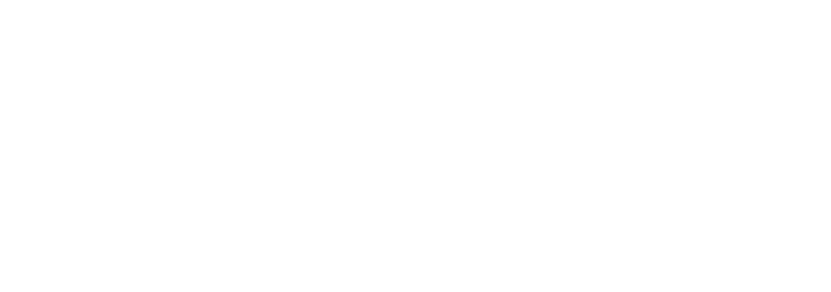 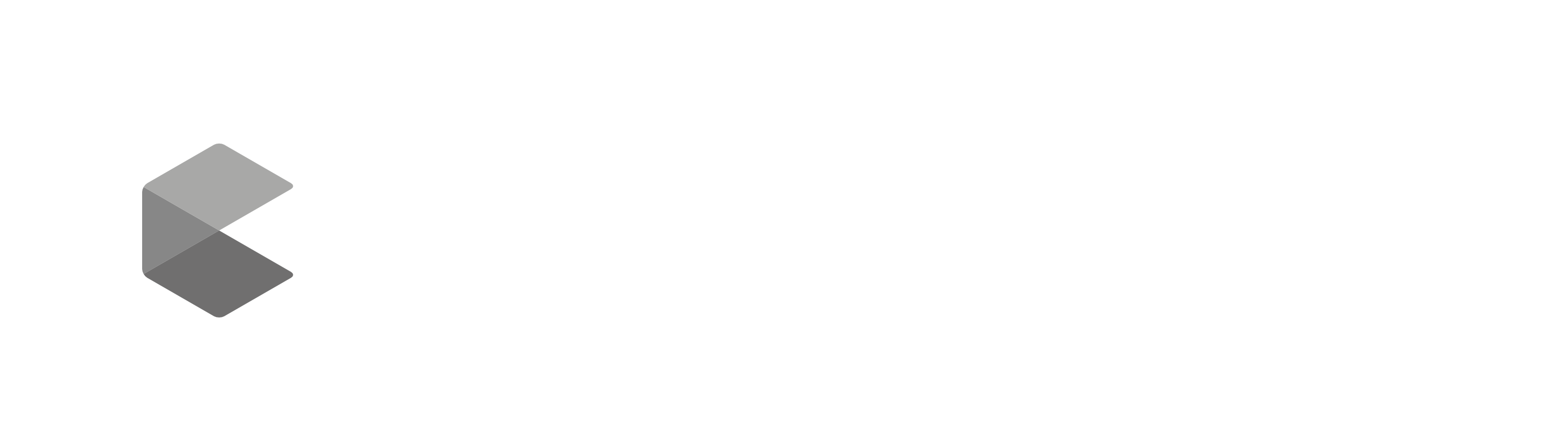 Zdroj: Dataligence
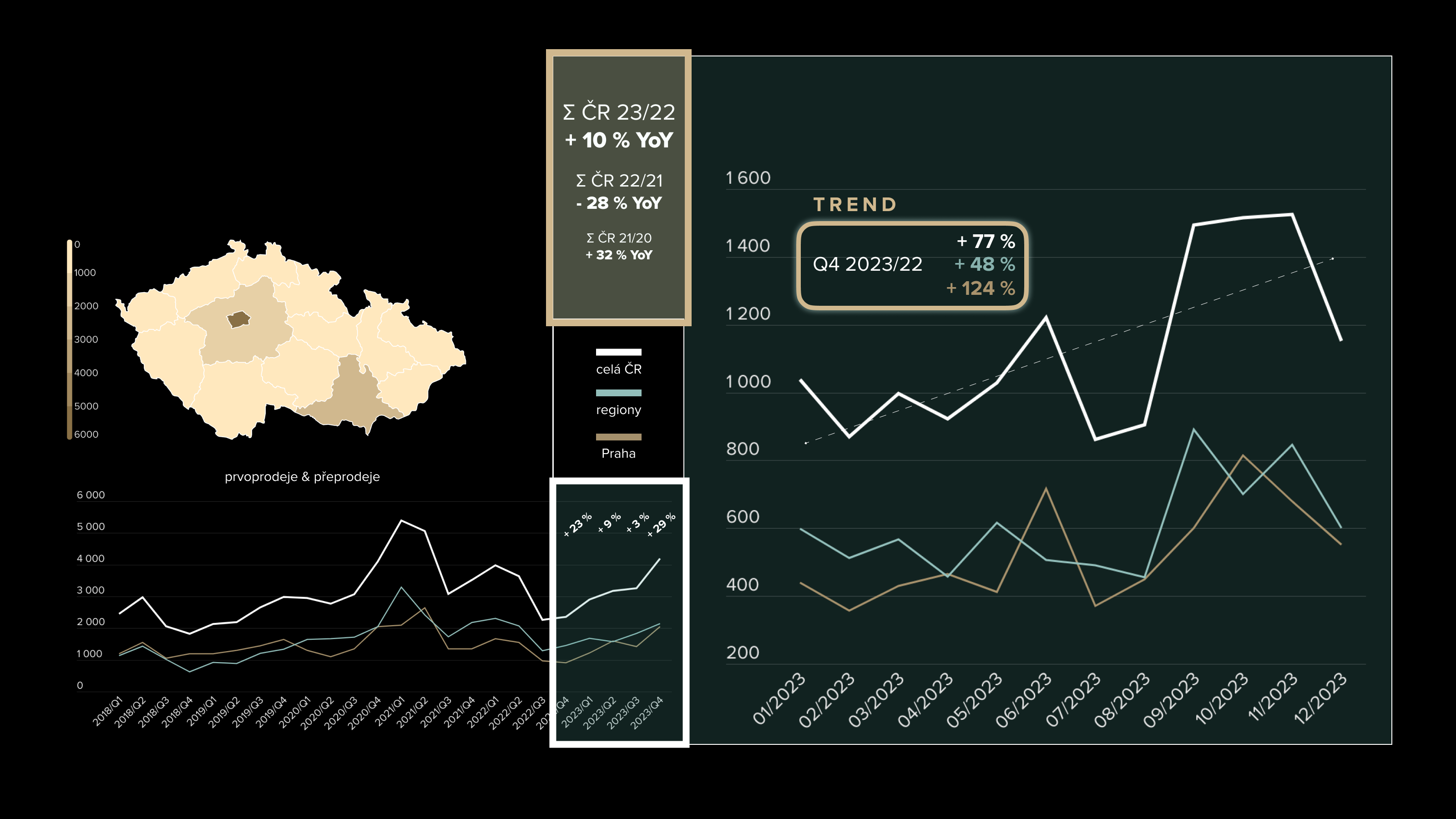 Aktivita trhunovostavby – prodané(ks)
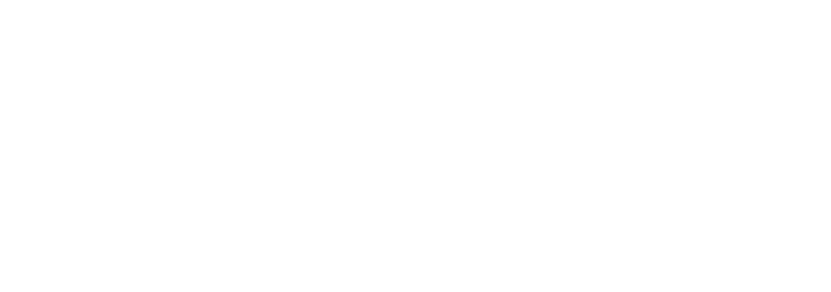 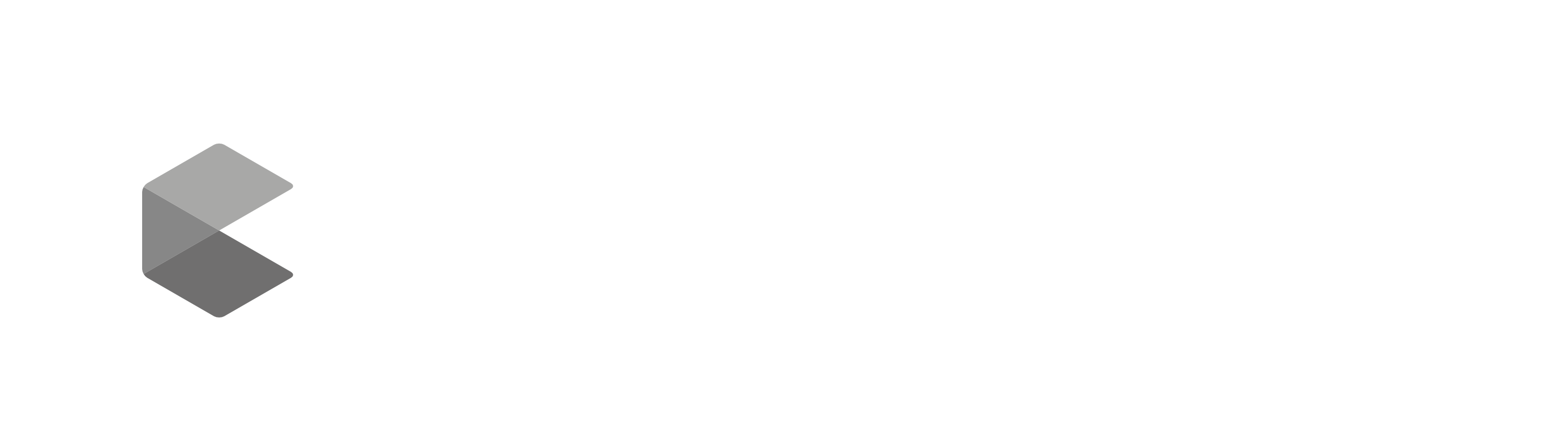 Zdroj: Dataligence, Flatzone
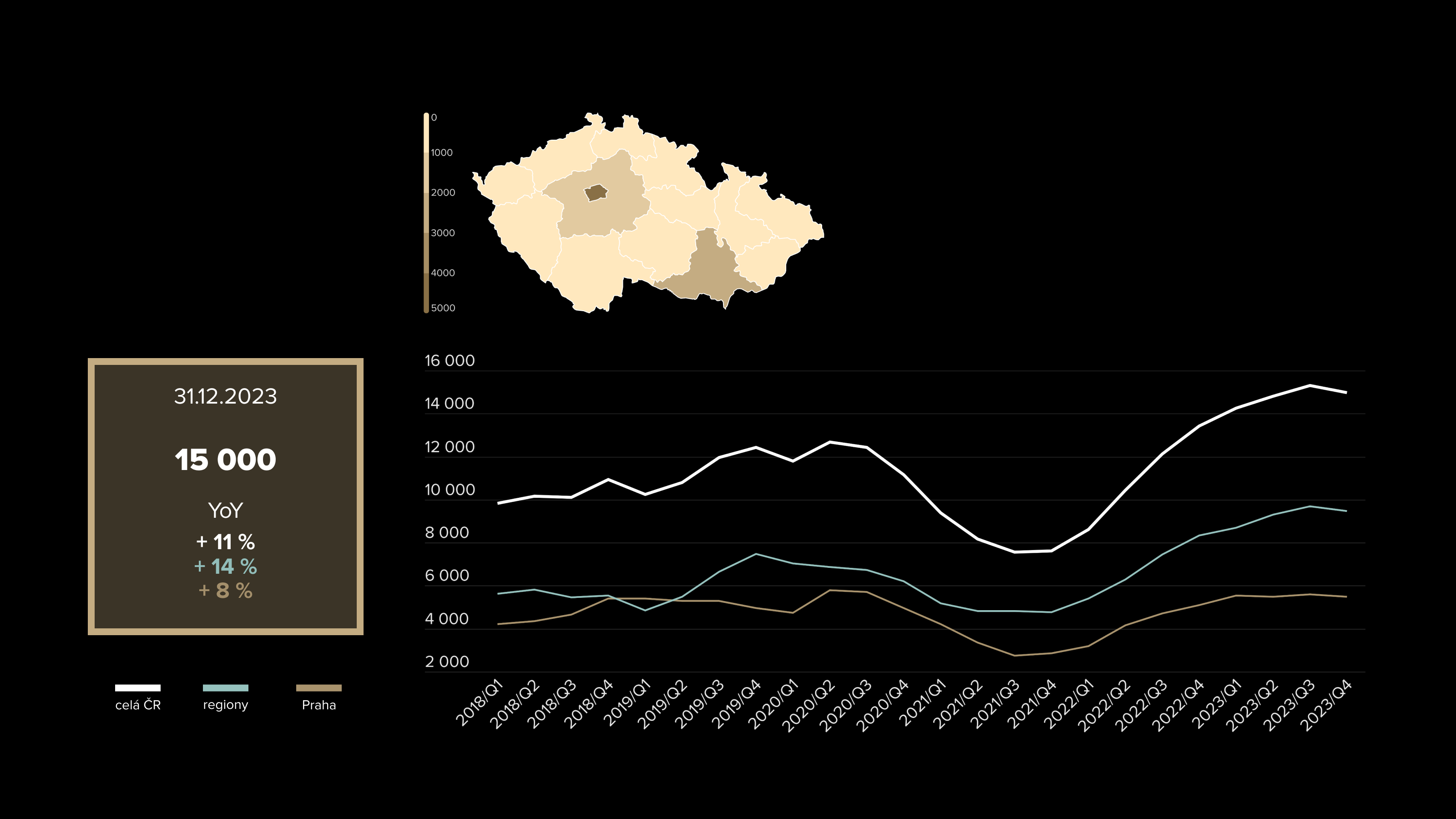 Aktivita trhunovostavby – volné byty(ks)
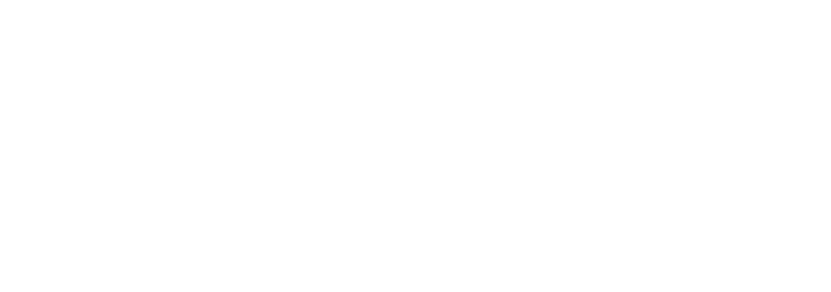 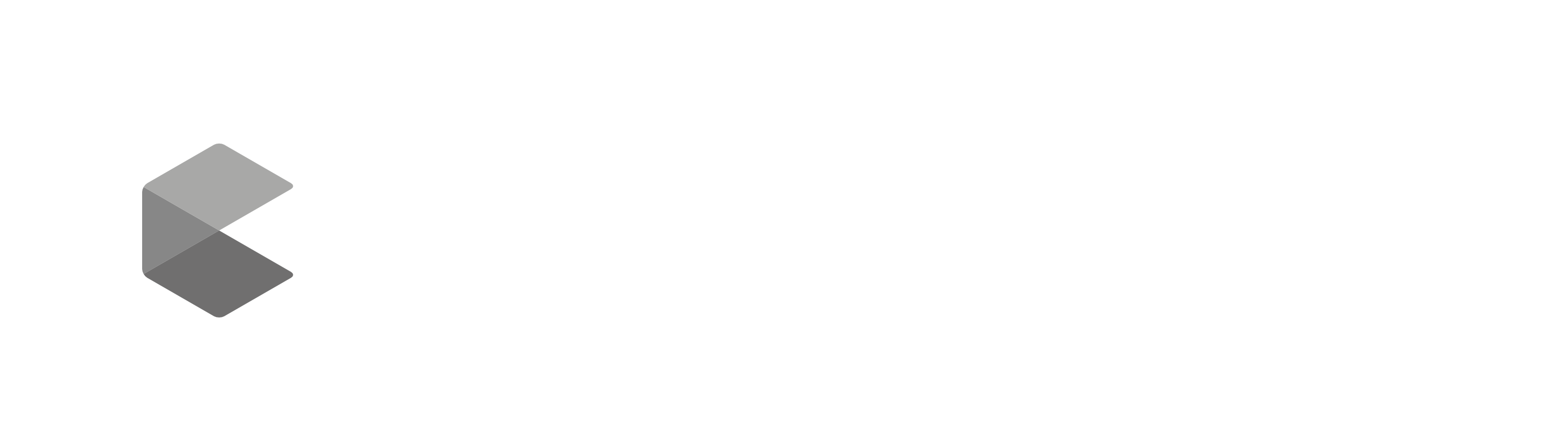 Zdroj: Dataligence, Flatzone
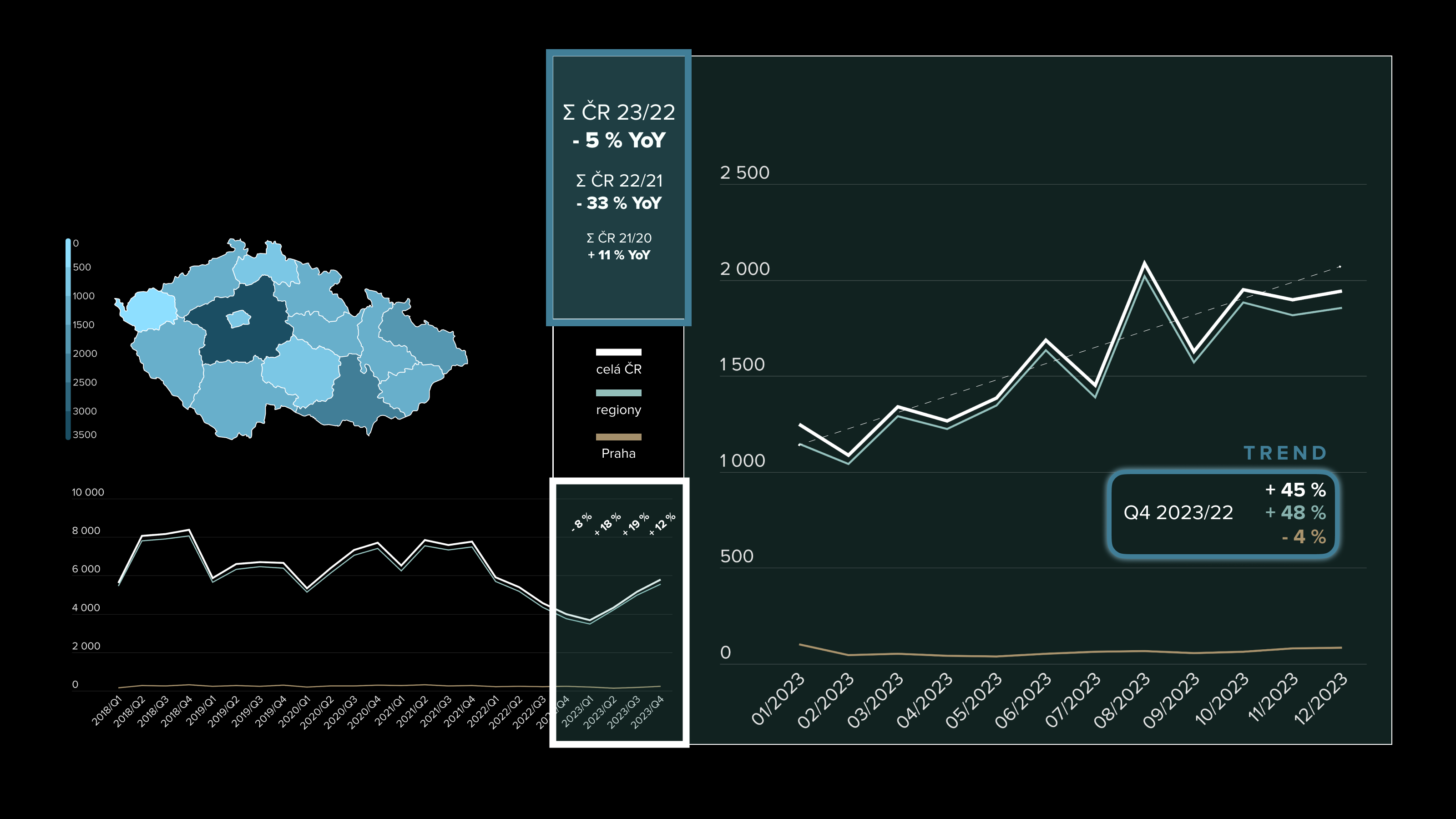 Aktivita trhurodinné domy(ks)
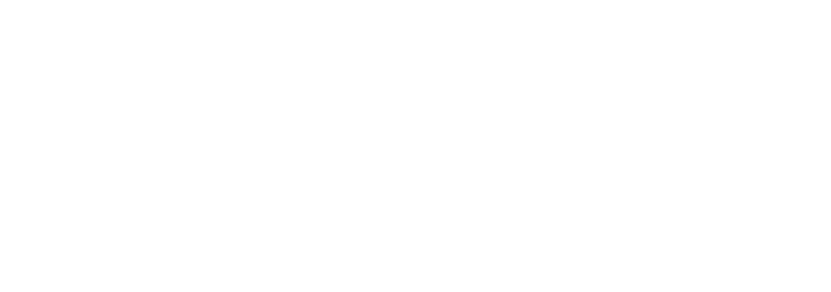 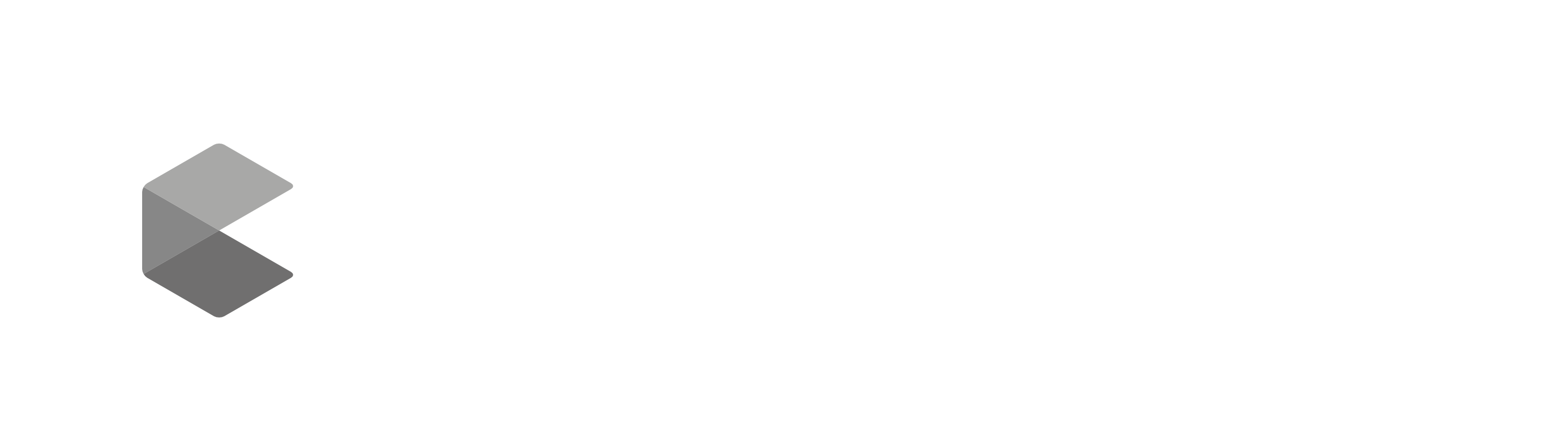 Zdroj: Dataligence
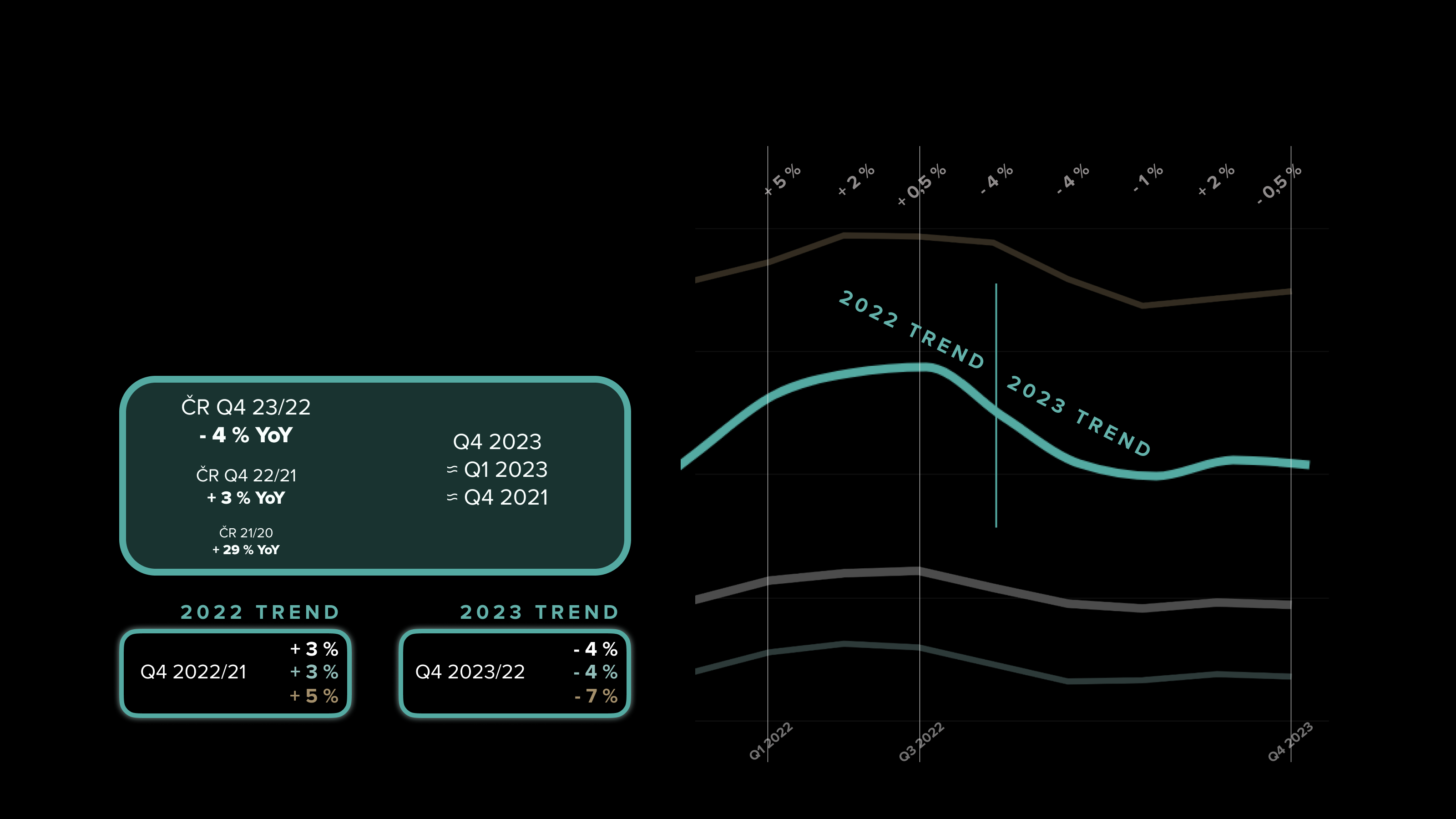 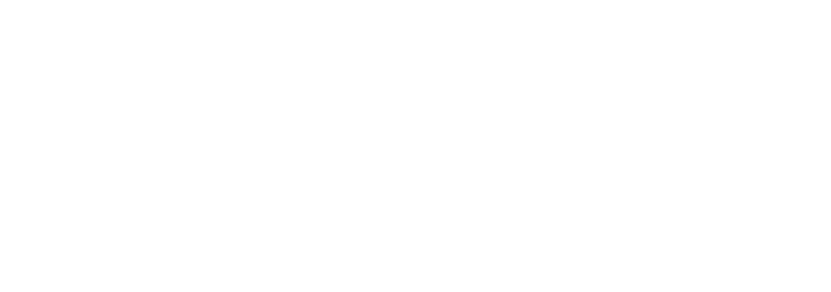 Vývoj censtarší bytová zástavba
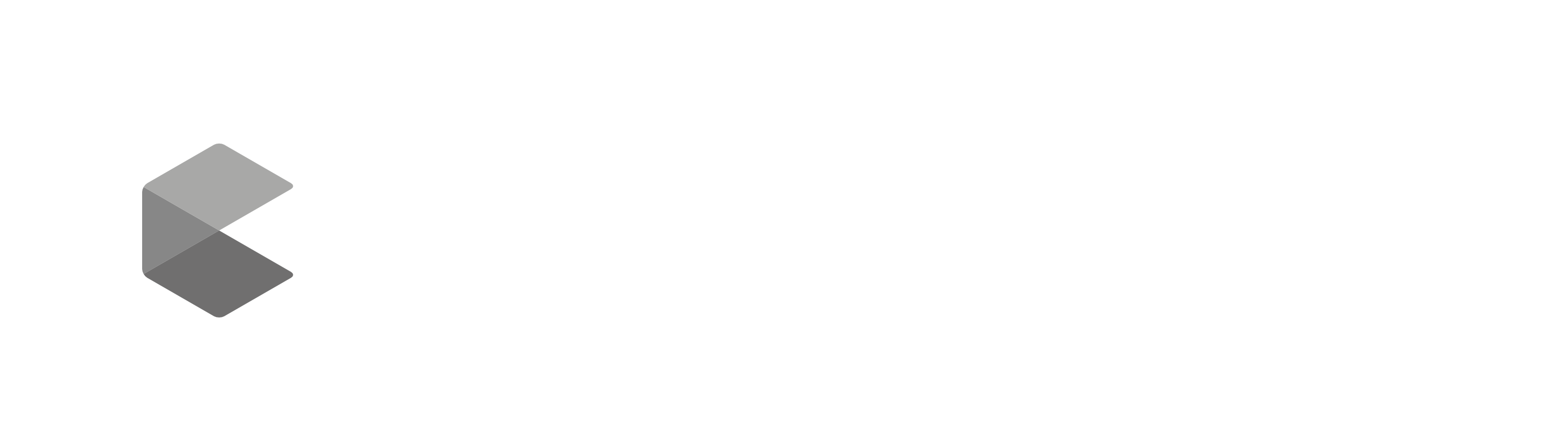 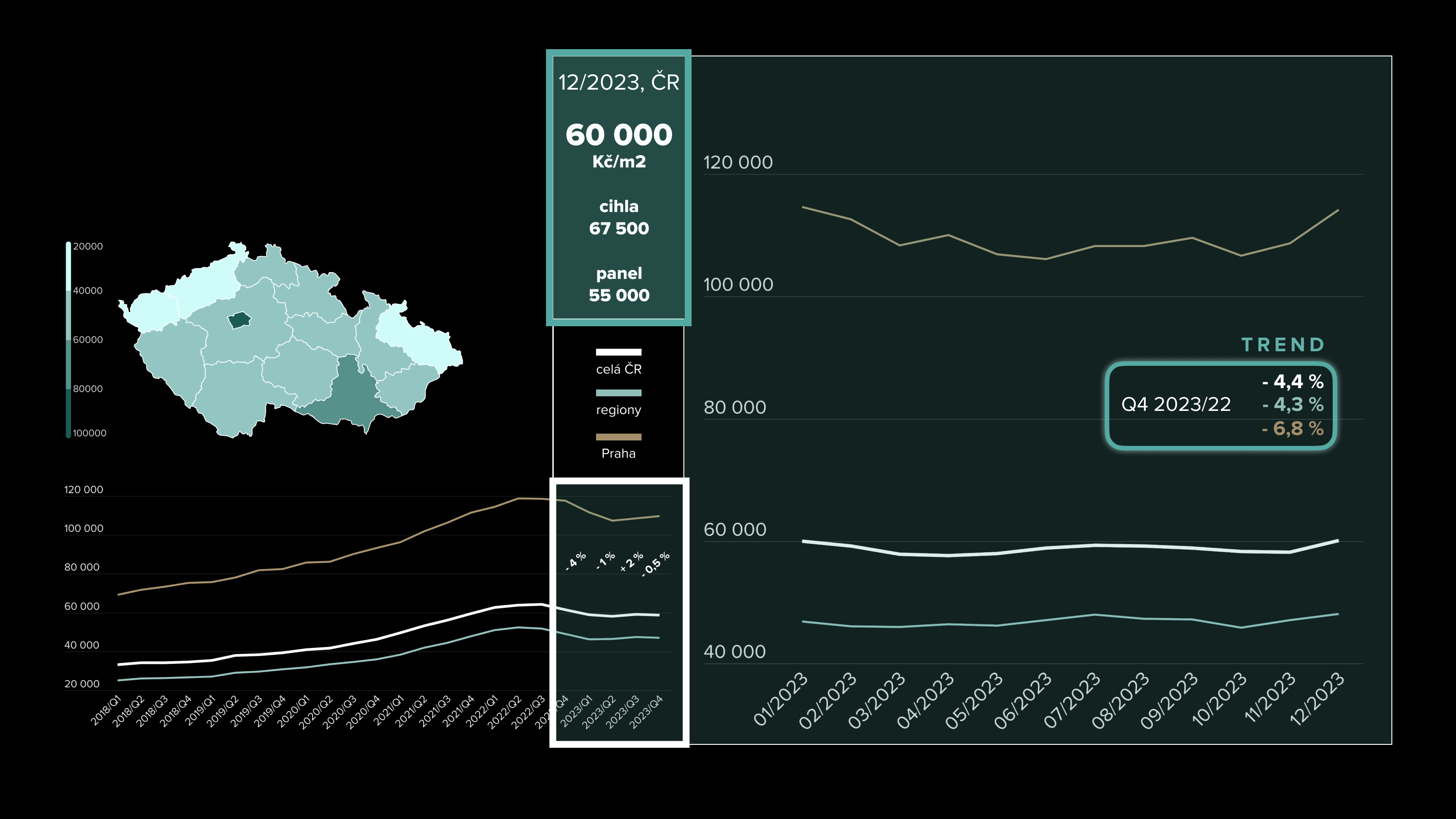 Kč/m2
Vývoj censtarší bytová zástavba
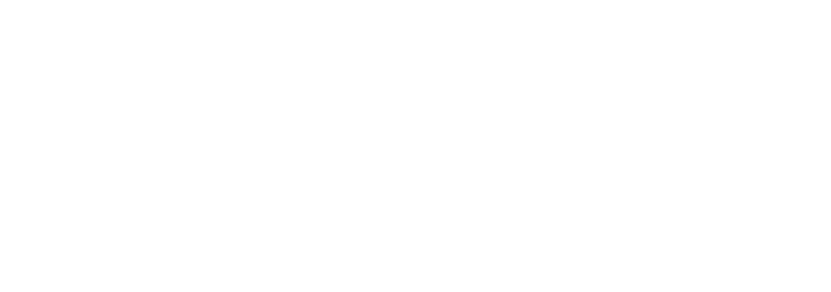 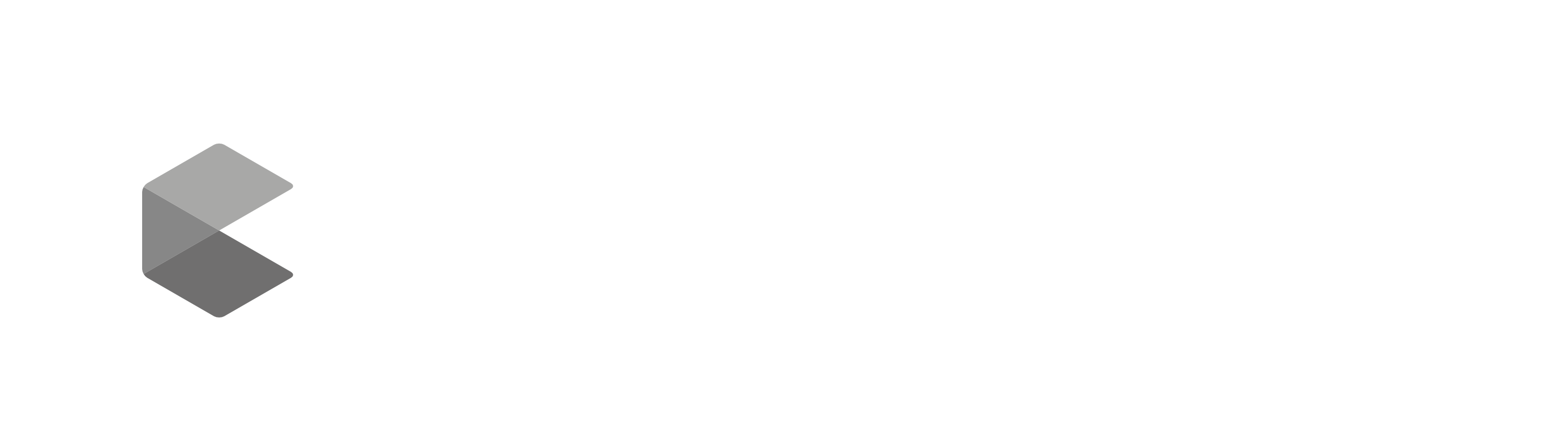 Zdroj: Dataligence
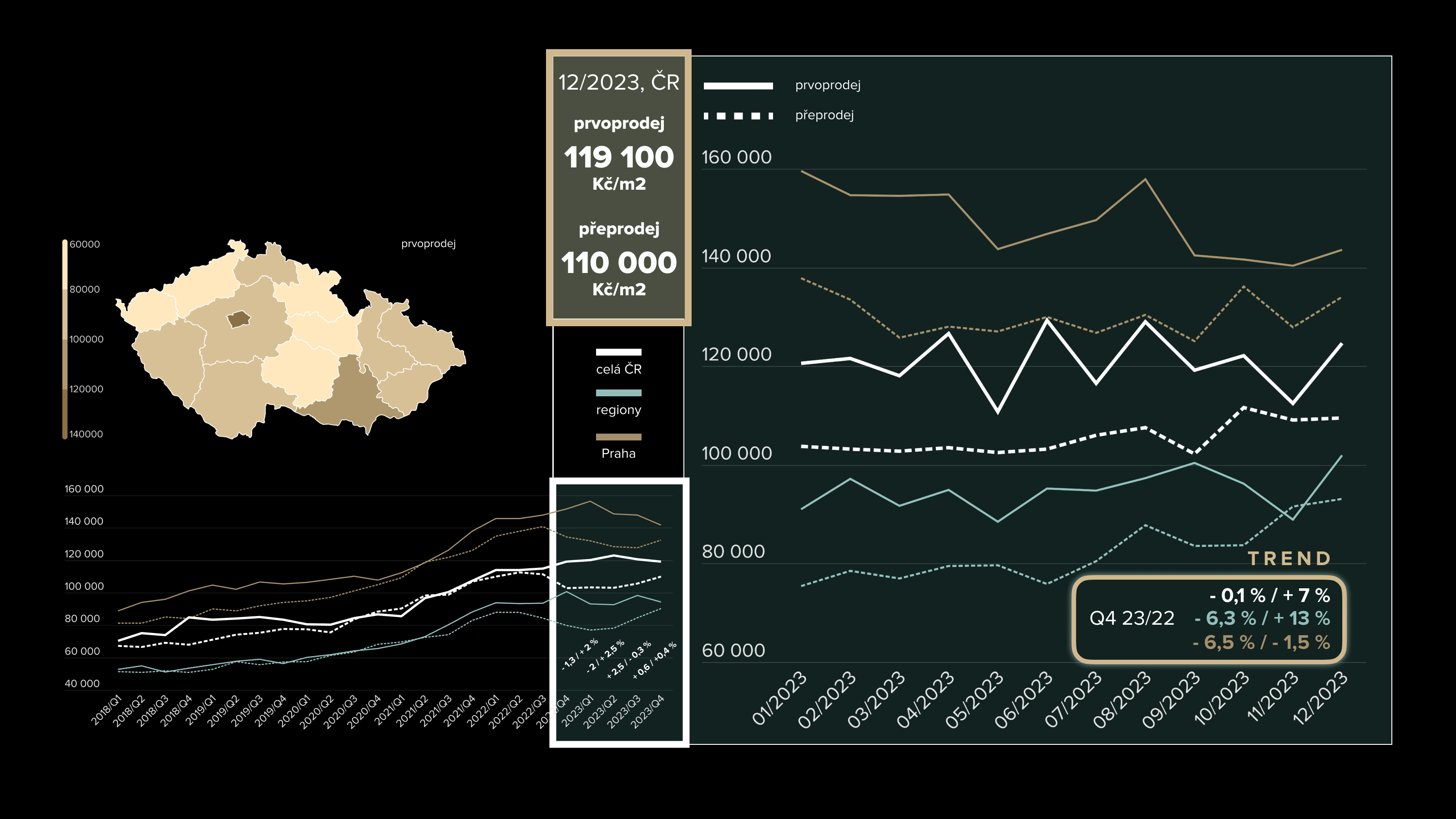 Vývoj cennovostavby(Kč/m2)
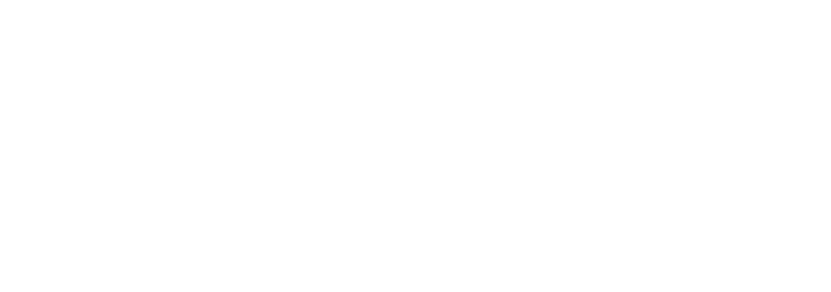 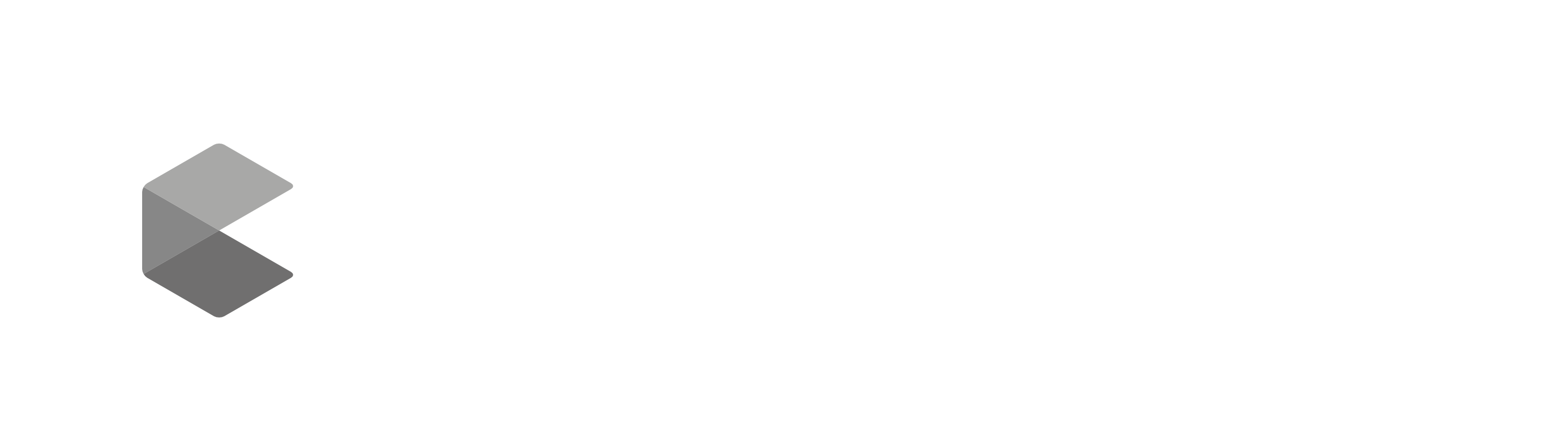 Zdroj: Dataligence, Flatzone
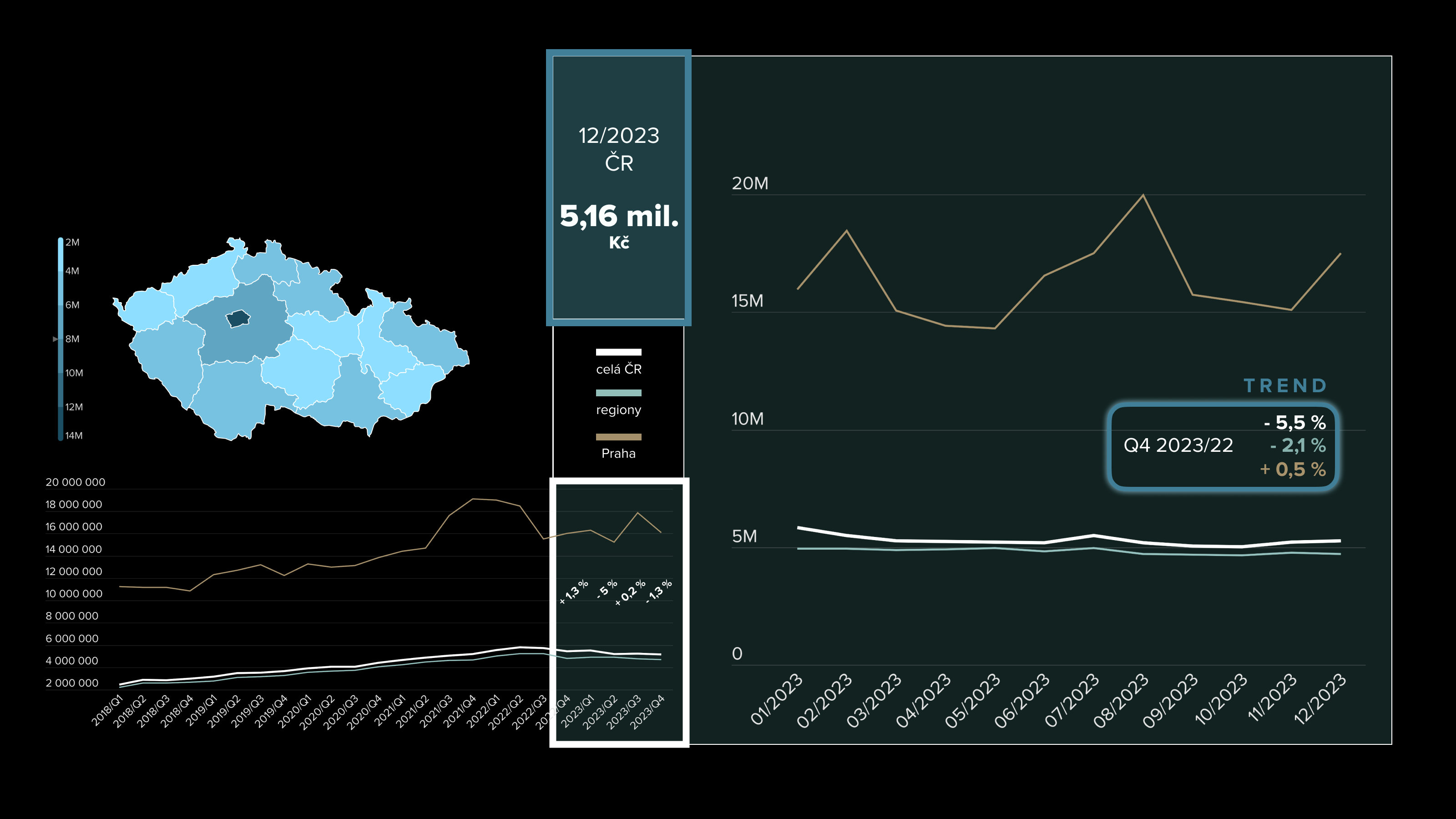 Vývoj cenrodinné domy(Kč)
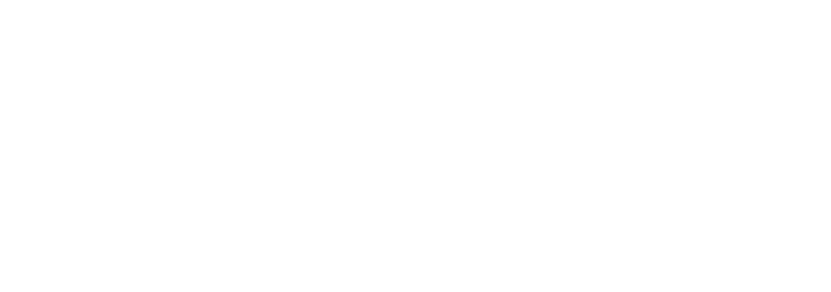 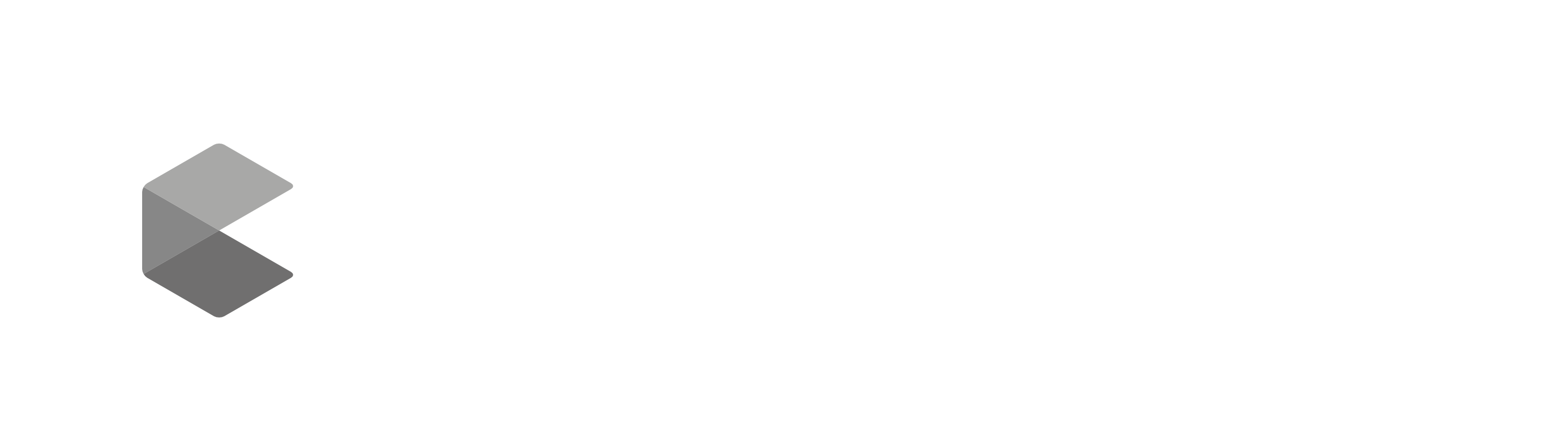 Zdroj: Dataligence
Dostupnost bydlenívývoj cen nemovitostí po očištění o inflaci
Ve srovnání s Q4 2019 a Q4 2023 byly nominální mzdy i nominální HDP vyšší o 25 %, ceny nemovitostí 
o 50 %.

Ceny vzrostly o 35,5 %.
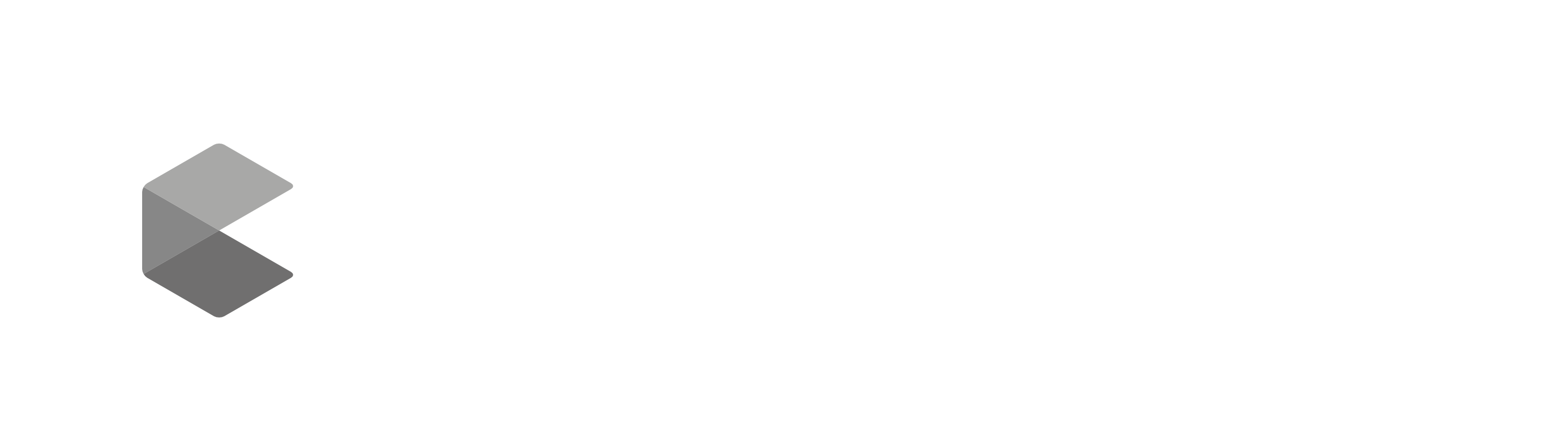 Zdroj: ČSÚ, ČBA, Dataligence (Pozn.: Mzdy a HDP za Q4 23 pouze odhad)
Nominální vs. reálné
ceny nemovitostí
Nominální vs. reálné ceny nemovitostí (Q4 2014 = 100)
Reálné ceny nemovitostí (po zohlednění inflace) byly v Q4 2023 
o 10 % vyšší než v Q4 2019.

Meziročně klesají reálné ceny od konce roku 2022.
Od svého vrcholu poklesly o 20 %.
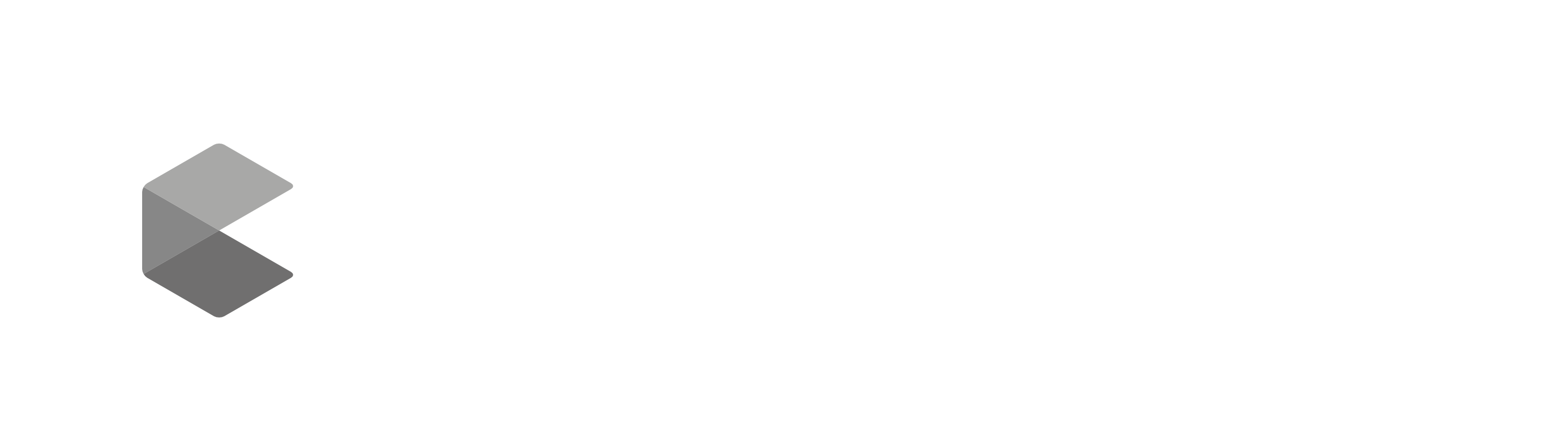 Zdroj: ČSÚ, ČBA, Dataligence
Nůžky mezi cenami a příjmy
Vývoj cen nemovitostí oproti příjmům domácností (2015 = 100, do Q323)
V rámci mezinárodního srovnání se ČR posunula několik příček dozadu (v Q4 2021 byla na prvním místě).
Nerovnováha mezi růstem cen nemovitostí a příjmů domácností však přetrvává.
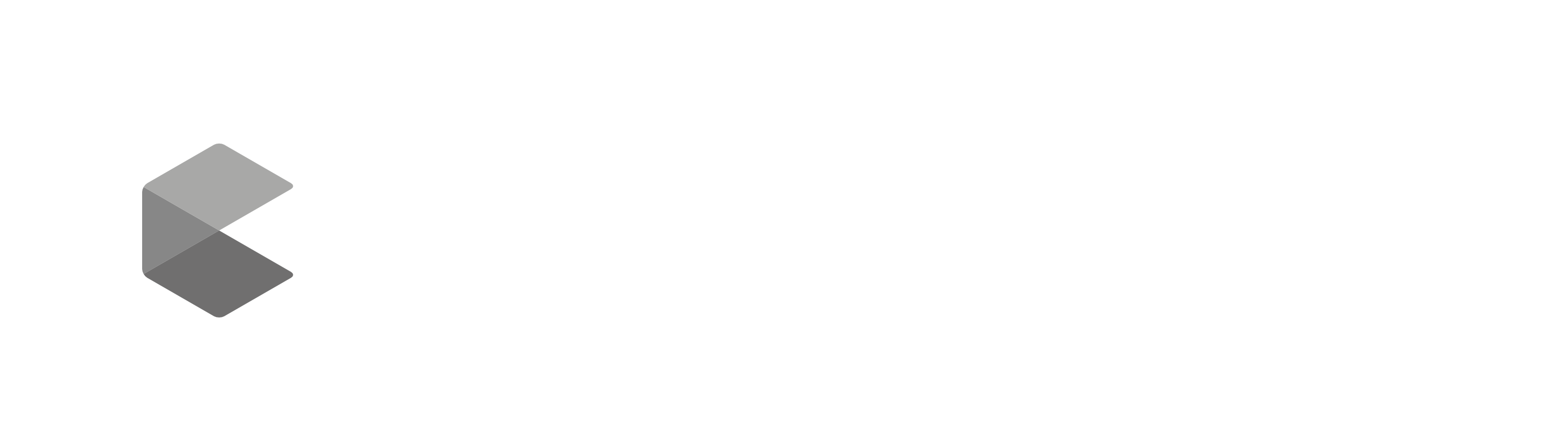 Zdroj: OECD, ČBA
Dynamika cen nemovitostí
Dynamika cen nemovitostí – EU vs. ČR (index 2015=100)
Od konce roku 2016 začaly ceny nemovitostí v ČR růst rychleji 
než v EU.

Dynamika zrychlila citelněji od konce 2020.

Za posledních 10 let vzrostly ceny nemovitostí dle HPI v ČR o 125 %, 
v EU o 55 %.
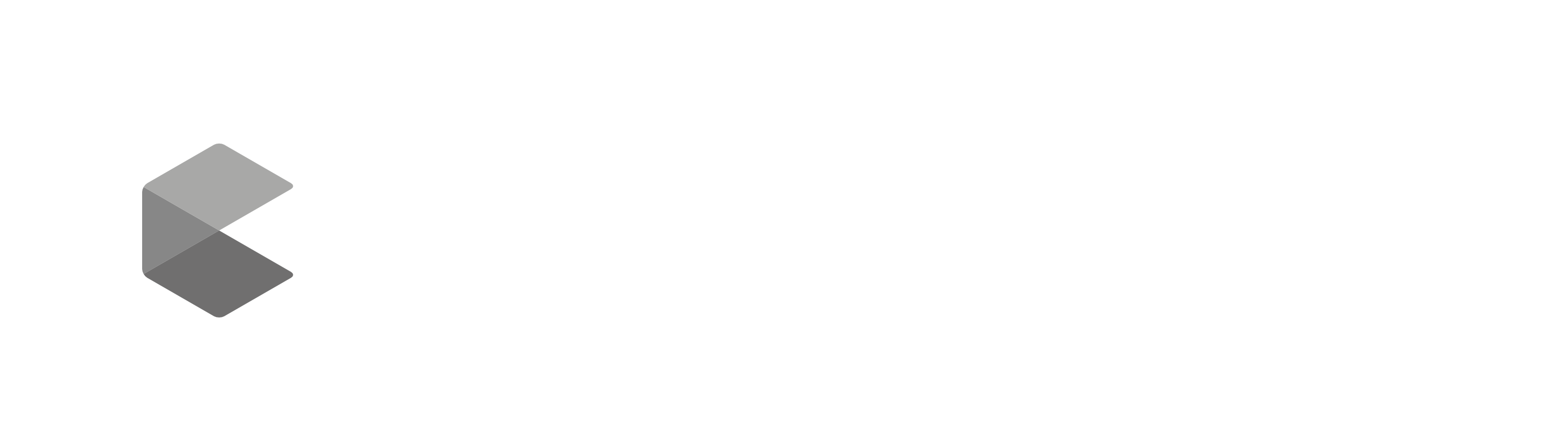 Zdroj: Eurostat, ČBA
Růst cen nemovitostí
Růst cen nemovitostí za poslední 3 vs. 5 let (%,  2022 vs. Q3 2023, House Price Index )
Z pohledu vývoje cen v EU za posledních 5/10 let patří ČR mezi země s nejvyšší dynamikou růstu.
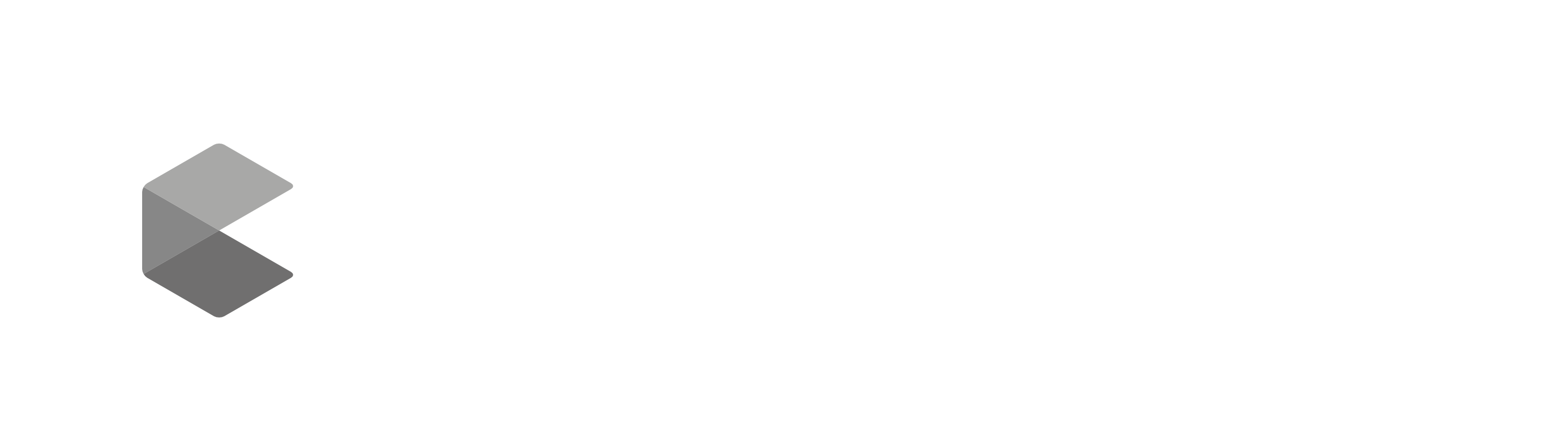 Zdroj: Eurostat, ČBA
Propad cen nemovitostí v EU
Dosavadní propad cen nemovitostí v zemích EU (Q3 2023 vs maximum 2017–2023, House Price Index)
Dle harmonizovaného indexu HPI propadly doposud ceny nemovitostí v ČR o 3,5 % 
oproti vrcholu v Q3 2022.

v EU o 1 % (vrchol Q3 2022)
v Německu o 11 % (vrchol Q2 2022)
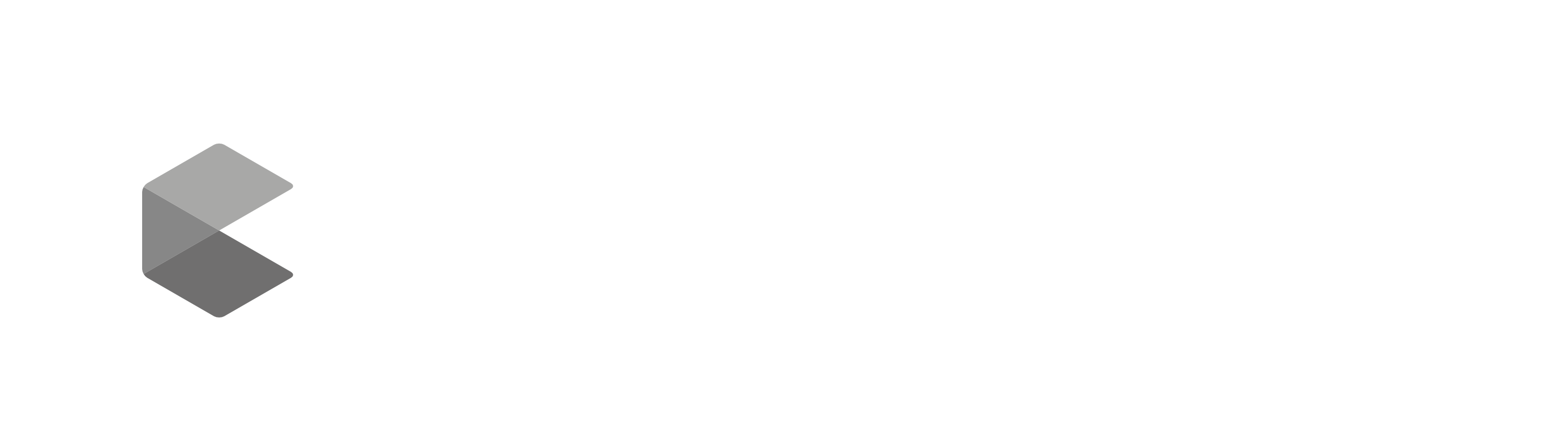 Zdroj: Eurostat, ČBA
Nevýkonné úvěry
Vývoj podílu špatných úvěrů domácností (v %)
Podíl hypotečních úvěrů 
s potížemi se splácením se stále pohybuje na historicky nejnižších úrovních (0,61 % na konci 2023) a pod svým dlouhodobým průměrem posledních dvaceti let (1,8 %).

Nejvyšší úrovně dosahoval podíl 
v letech 2011- 2013, a to 3,2 %.
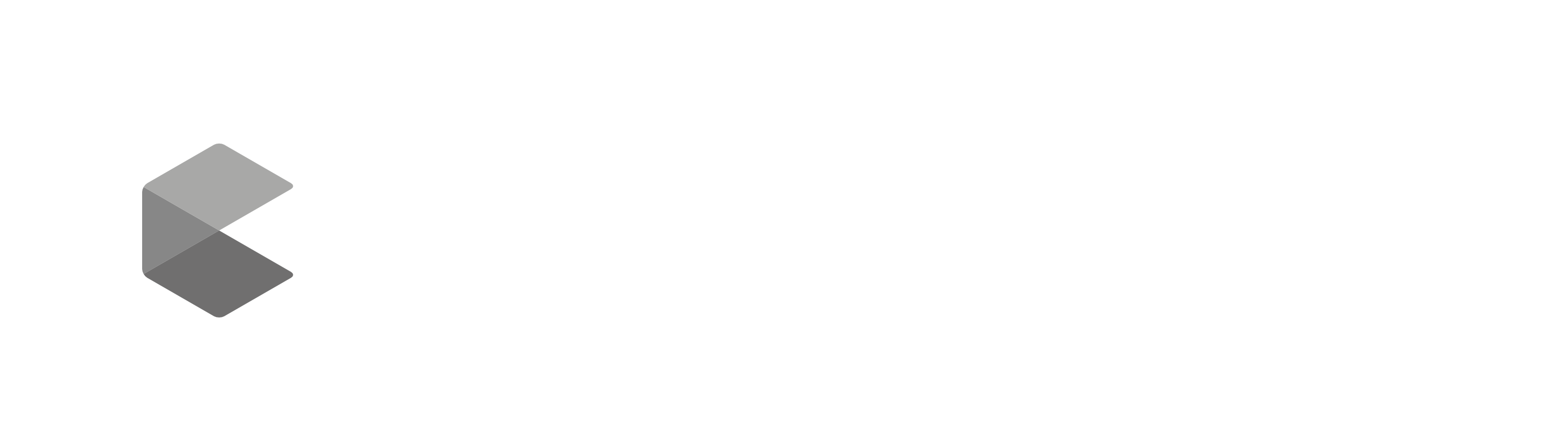 Zdroj: ČNB, ČBA
Nevýkonné úvěry
Objem poskytnutých hypoték a NPLs (mld. Kč)
Objem nevýkonných hypotečních úvěrů koncem roku 2023 dosáhl 10 mld. Kč 
a meziročně tak vzrostl o 10 %.

Oproti situaci v roce 2013 je pokles objemu NPL více než poloviční, objem poskytnutých hypoték je naopak více než dvojnásobný.
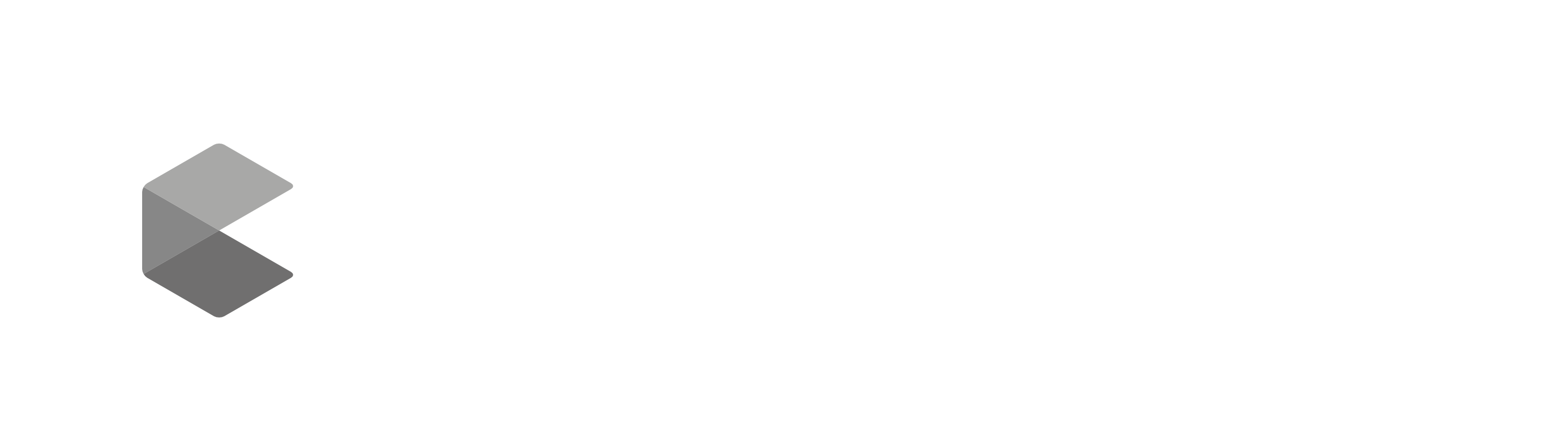 Zdroj: ČNB, ČBA
Dosažitelnost hypotékybyt v novostavbě (3+kk)
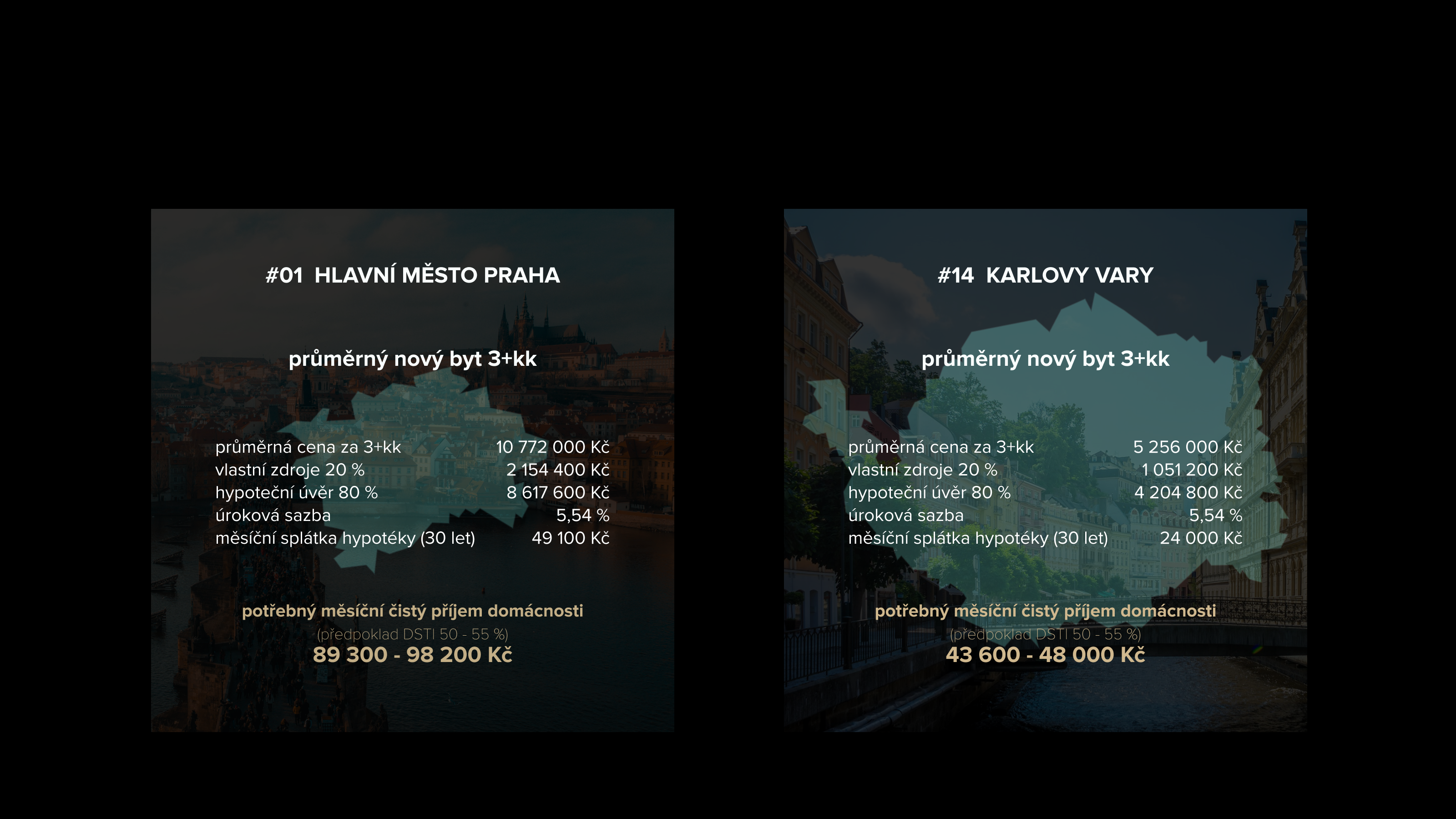 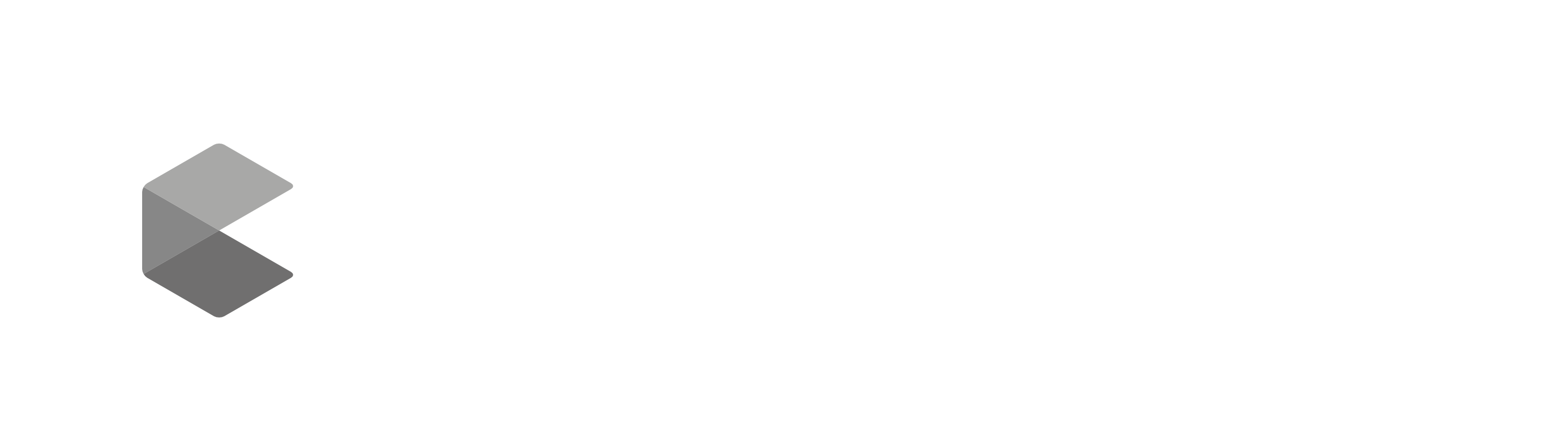 Zdroj: Dataligence, Flatzone, ČBA, ČSÚ
Dosažitelnost hypotékybyt ve starším panelovém domě (75m2)
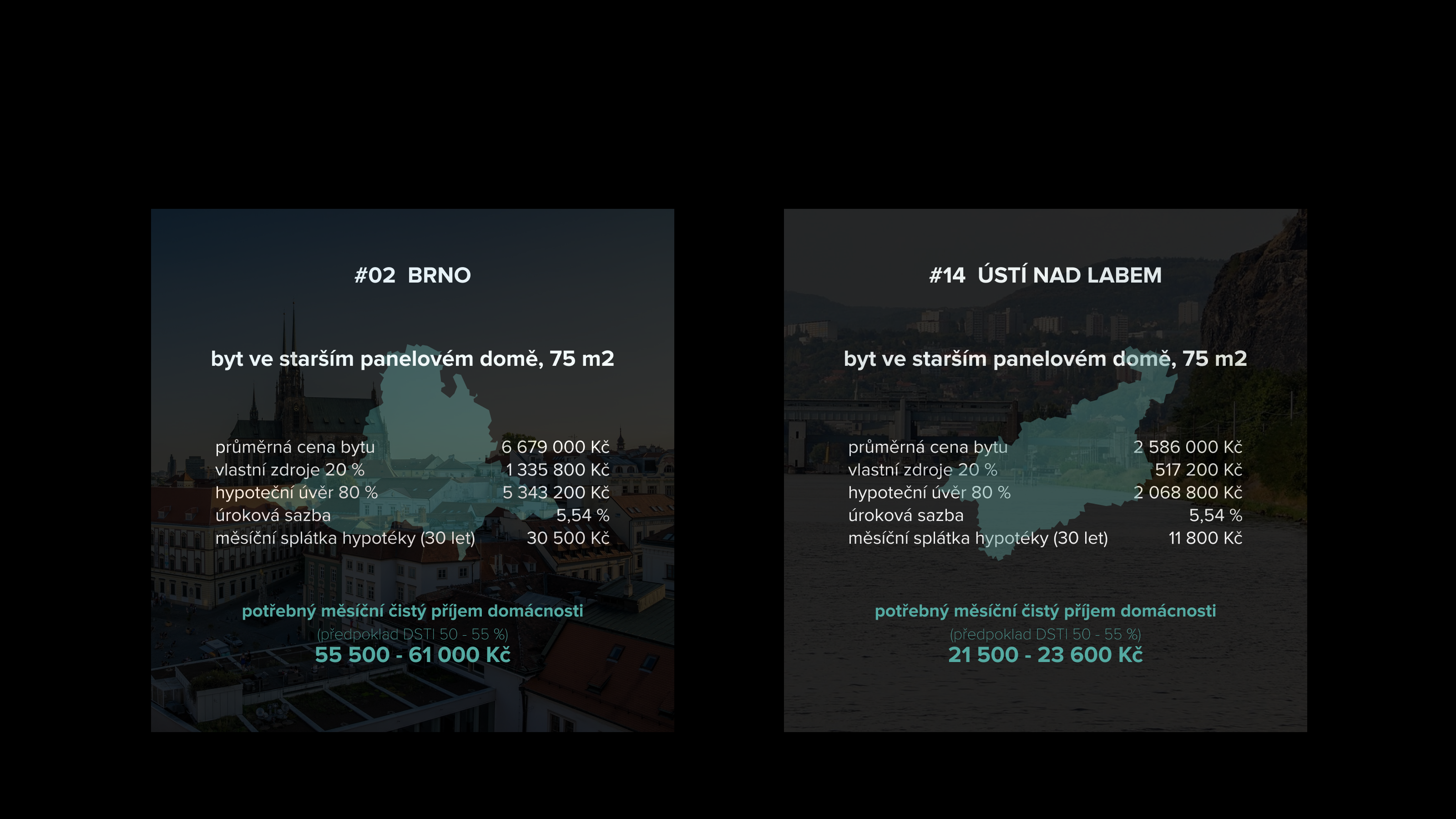 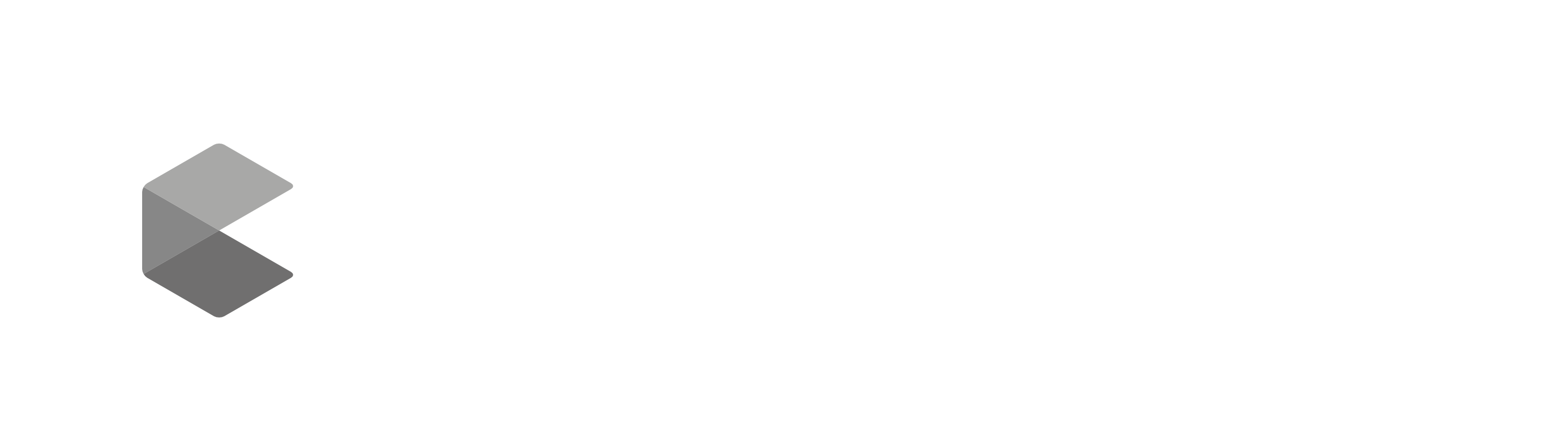 Zdroj: Dataligence, ČBA, ČSÚ
Výhled do budoucna
Pokud nevstoupí v nejbližších měsících na český rezidenční trh něco výjimečně negativního a nečekaného, bude pravděpodobně většina výchozích parametrů, ovlivňujících letošní trh s bydlením, směřovat 
k dalšímu oživení trhu. Ustoupení velké části dosavadních negativních vlivů vytvoří na realitním trhu mnohem příznivější prostředí, než bylo 
v posledních dvou letech.
U novostaveb předpokládáme, že pokud dojde k růstu poptávky, můžeme očekávat omezení marketingových pobídek ze strany developerů, které primárně stály za mírným snížením cen novostaveb 
v první polovině roku 2023.
U starších bytů pak předpokládáme, že stejně jako v minulosti, tak i nyní můžeme očekávat, že vývoj cen starších bytů bude ovlivněn vývojem cen novostaveb a trendem roku 2024 na sekundárním trhu tak bude mírný růst cen.
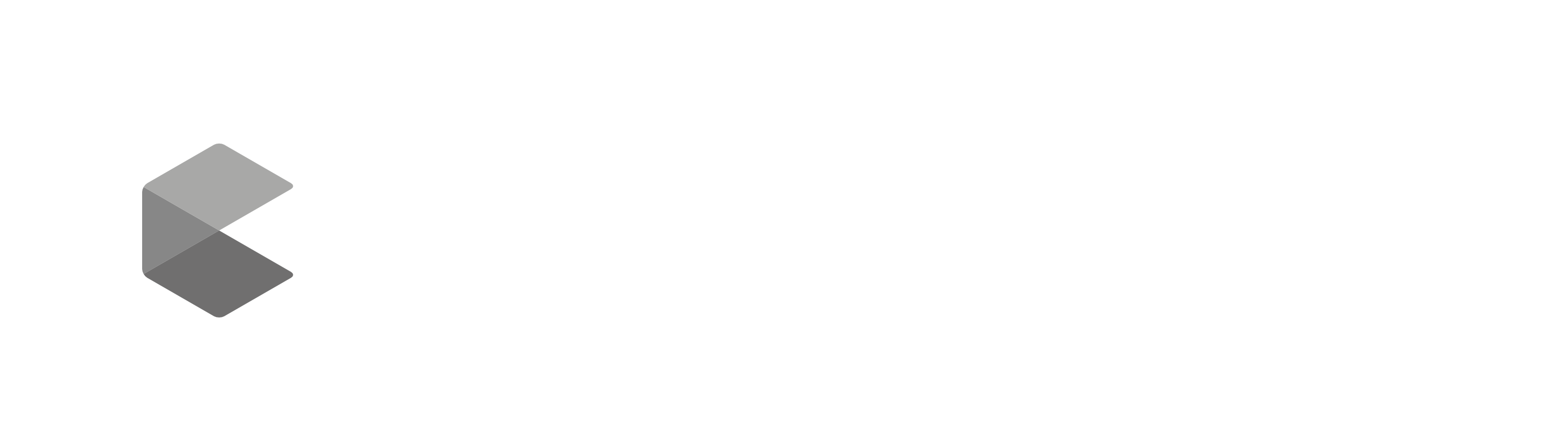 Kontaktní údaje:


Jakub Seidler – Česká bankovní asociace

Milan Roček – Dataligence